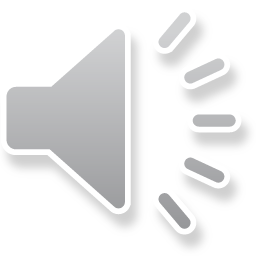 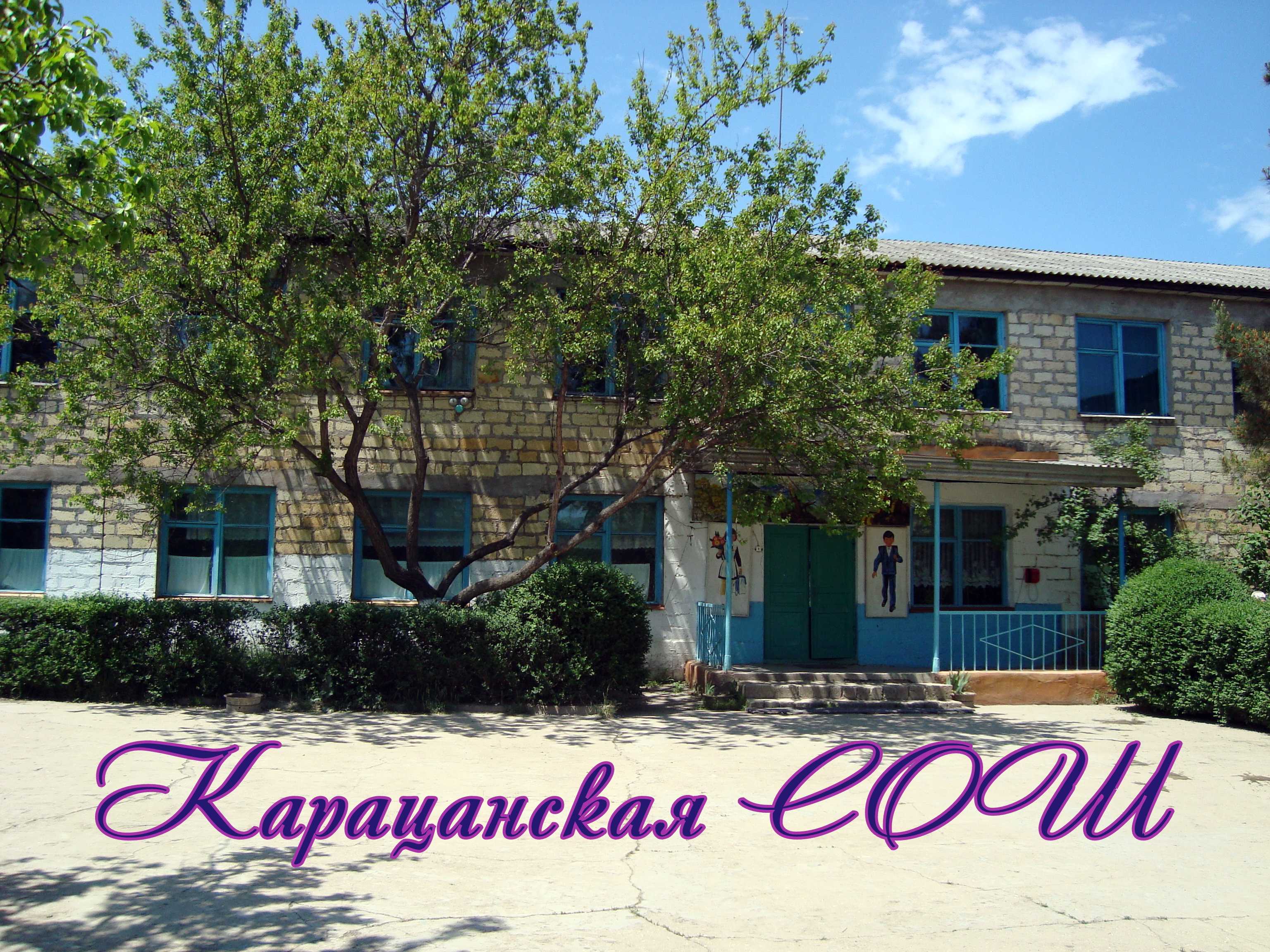 МКОУ «Карацанская СОШ»
МКОУ «Карацаеская СОШ»
            Республиканский конкурс  
          «Самый классный классный»
Автор учитель математики и кл. рук 7 класса Ахмедханова Айшат Ахмедхановна
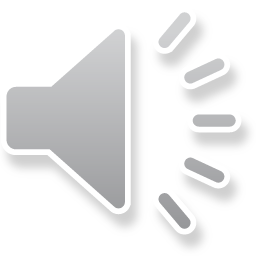 Автор учитель математики кл. рук 7 класса Ахмедханова Айшат  Ахмедхановна
Мой девиз:
Классный руководитель –это тот, кто умеет слушать и слышать, смотреть и видеть ,принимать и помогать.
Главная моя черта : целеустремленность, любознательность,ответственность, отзывчивость, стремление к совершенству
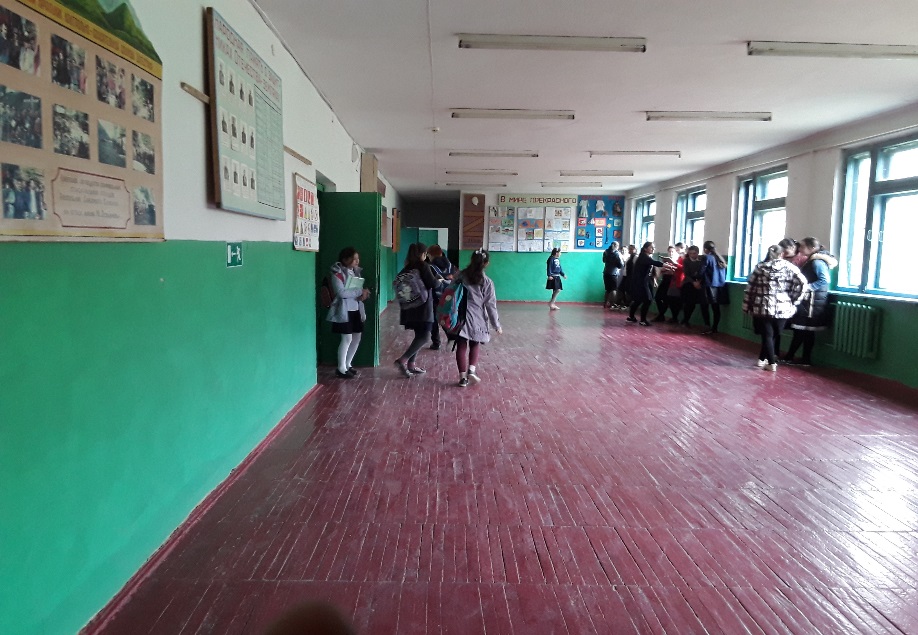 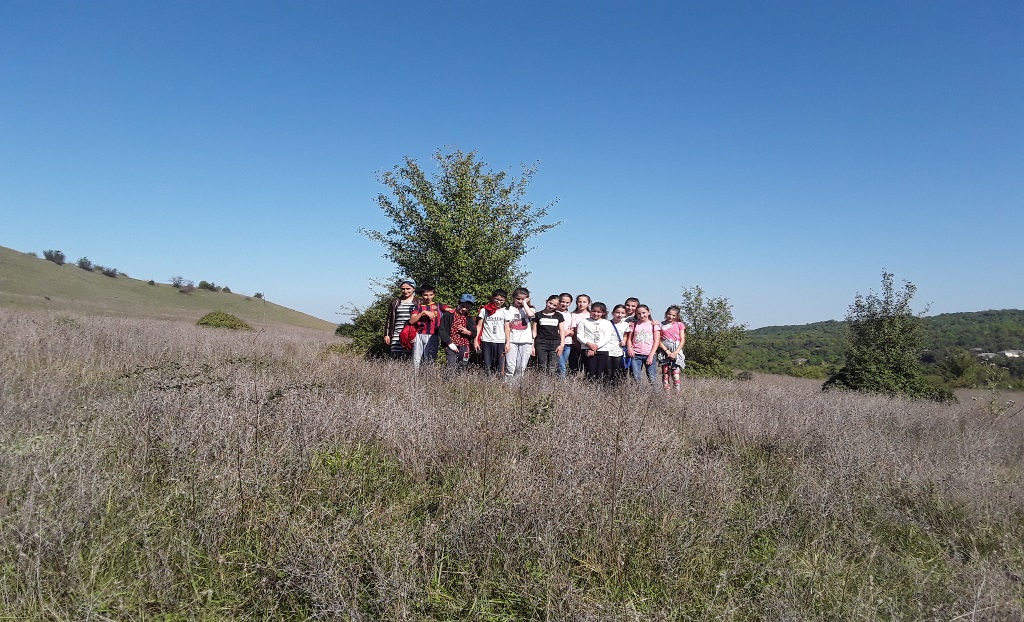 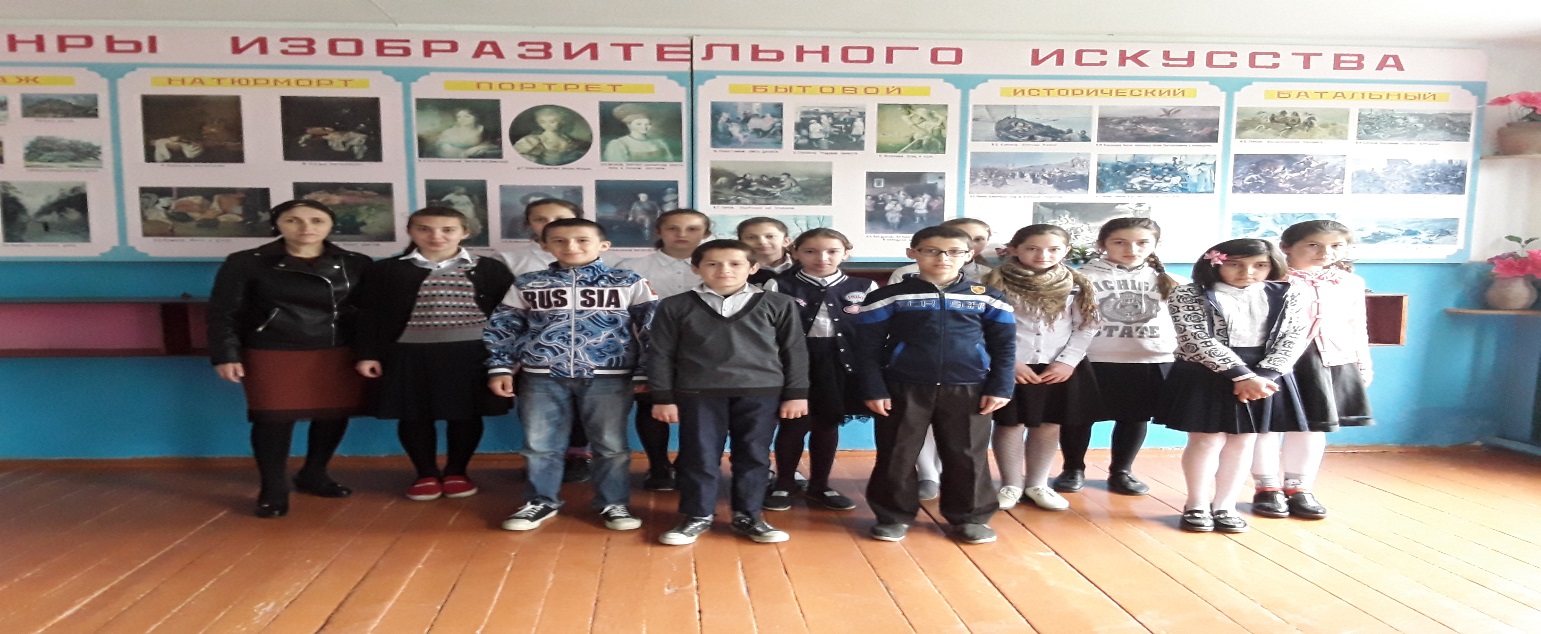 Школа –дом- одна семья, 11 лет совместной жизни
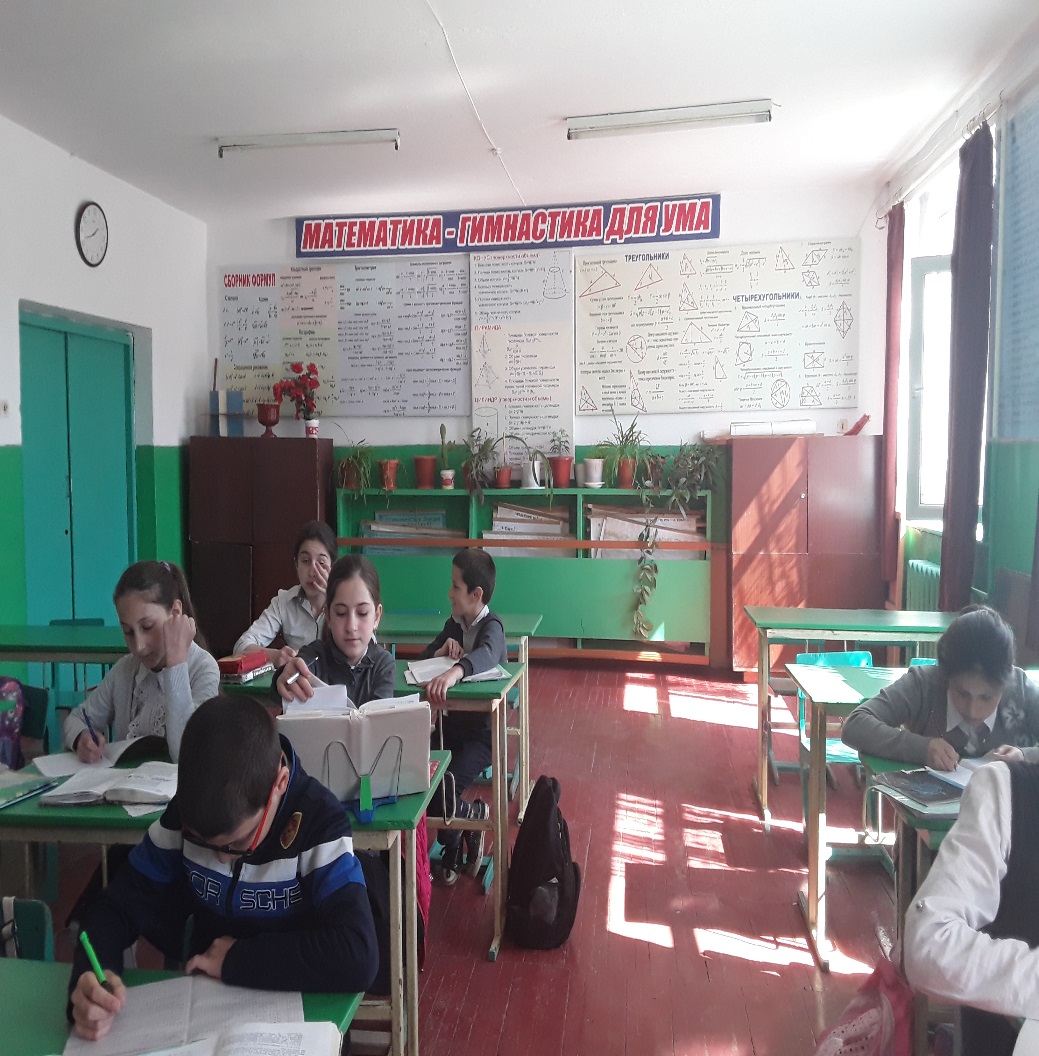 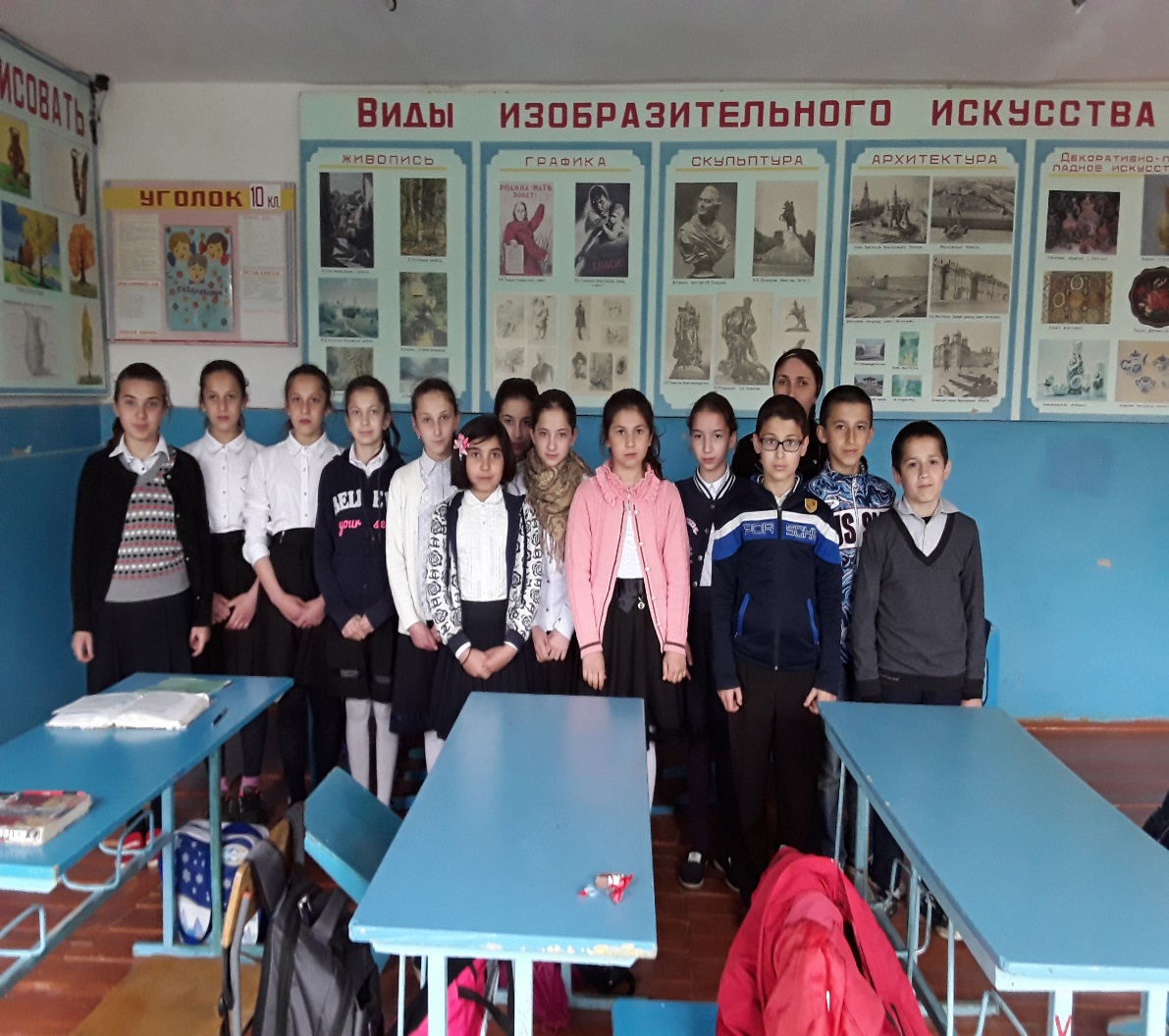 Мы одна семья
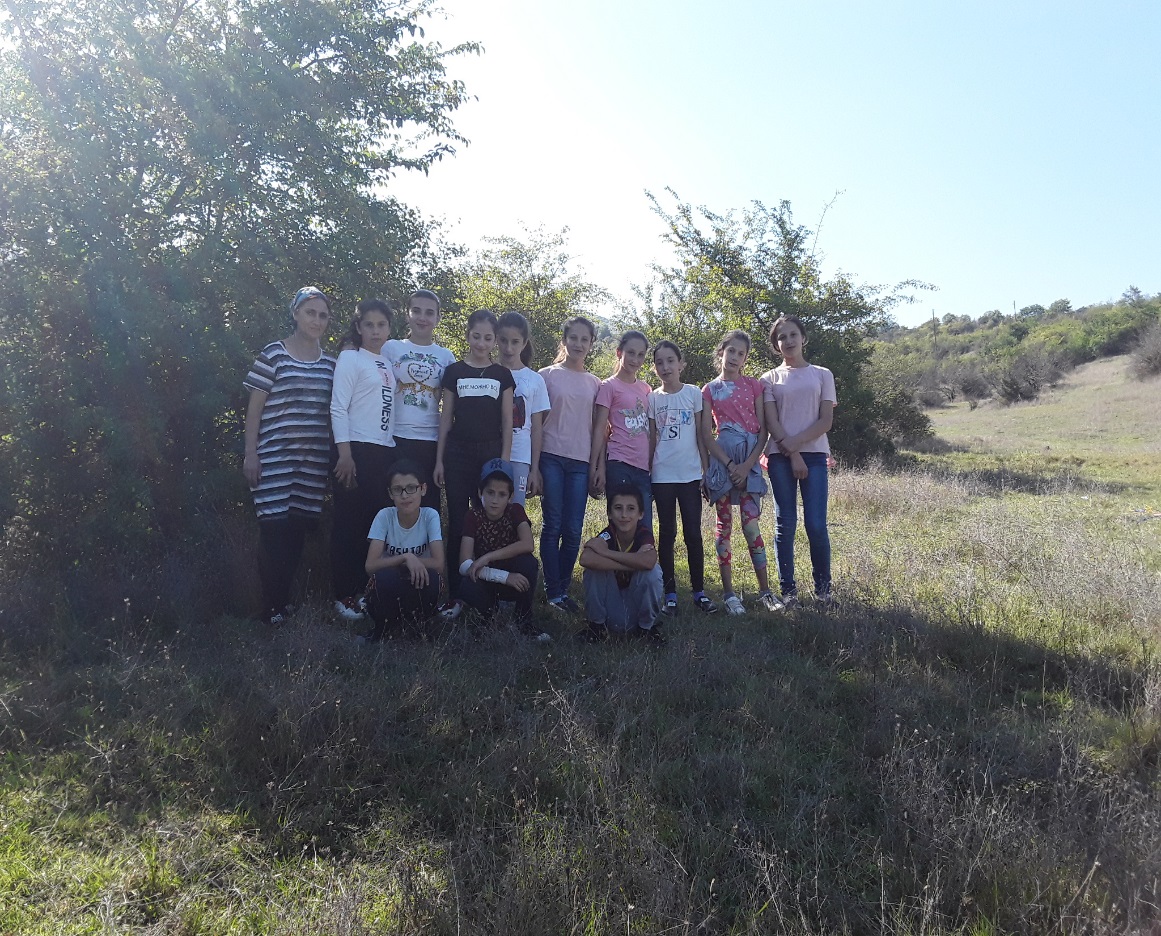 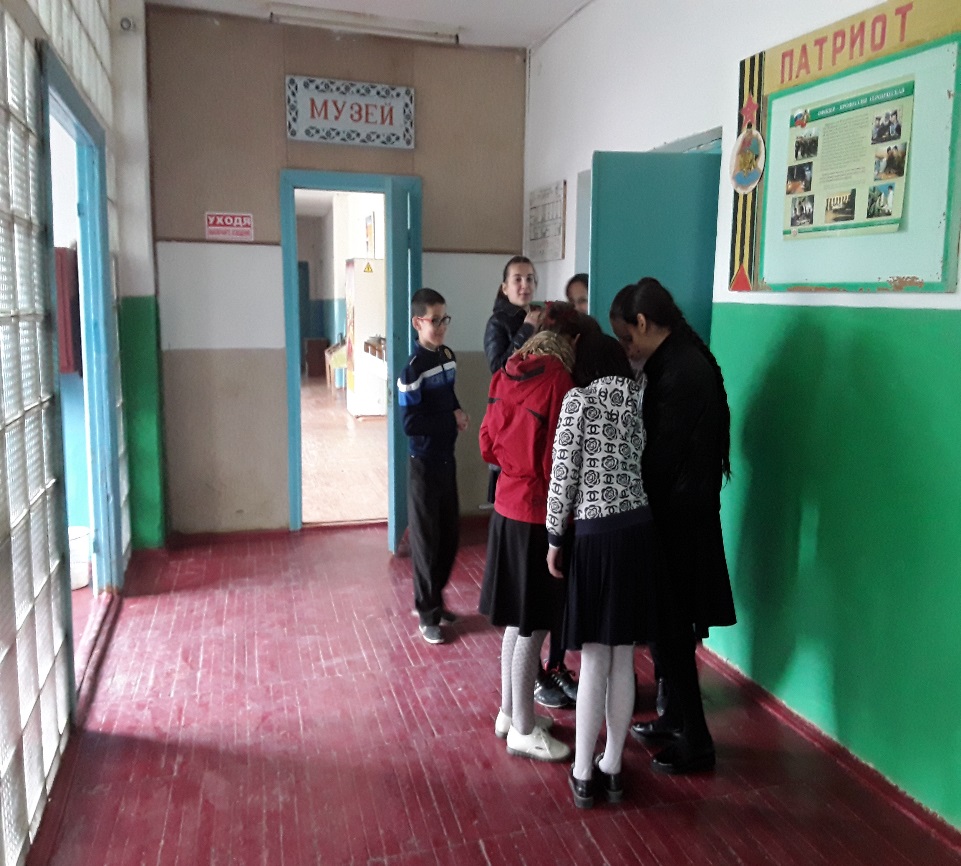 Цель моей воспитательной работы: 
Создать особую среду общения: подлинного сотрудничества,
 содружества детей и взрослых. Способствовать формированию в семье
 условий для личностного роста и развития ребенка через возрождение
 семейных традиций, укрепление духовных ценностей семьи, 
повышение ее  интеллектуального и культурного уровня.
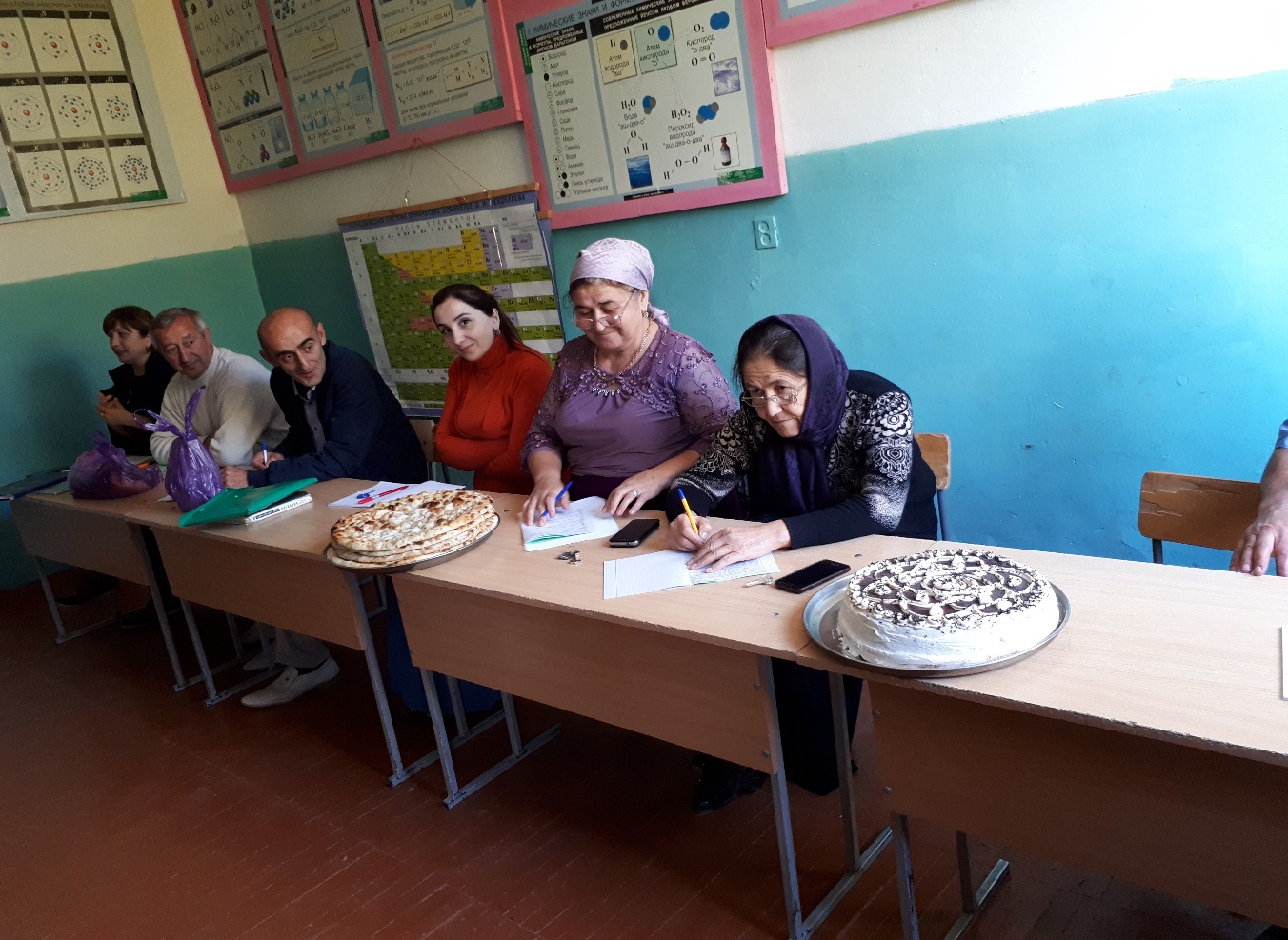 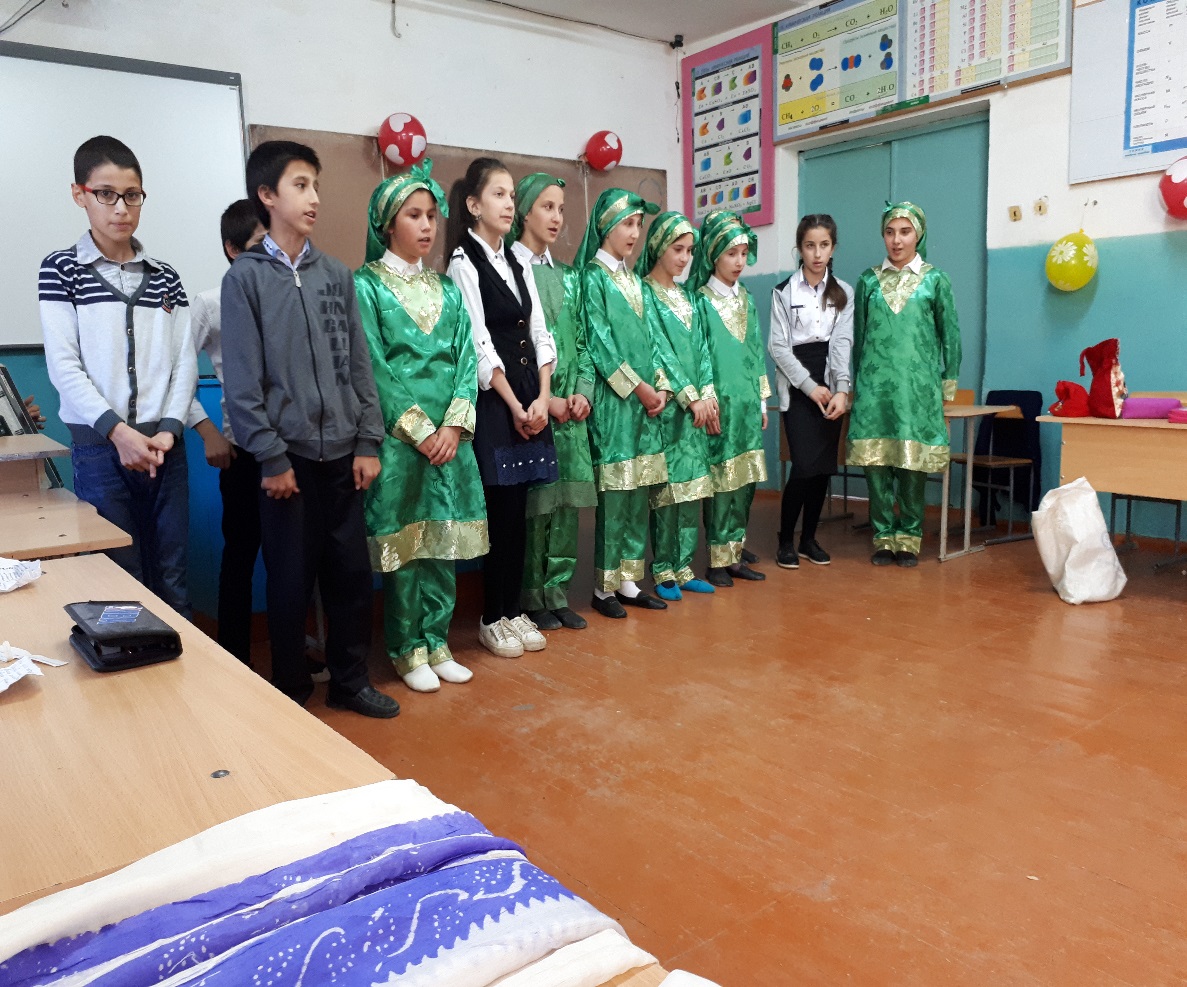 Напрвления воспитательной программы
Интеллект
Нравст-венность
Школа-дом-одна семья
Здоро-
 вье
экология
семья
Реализация направлений
Нравственность
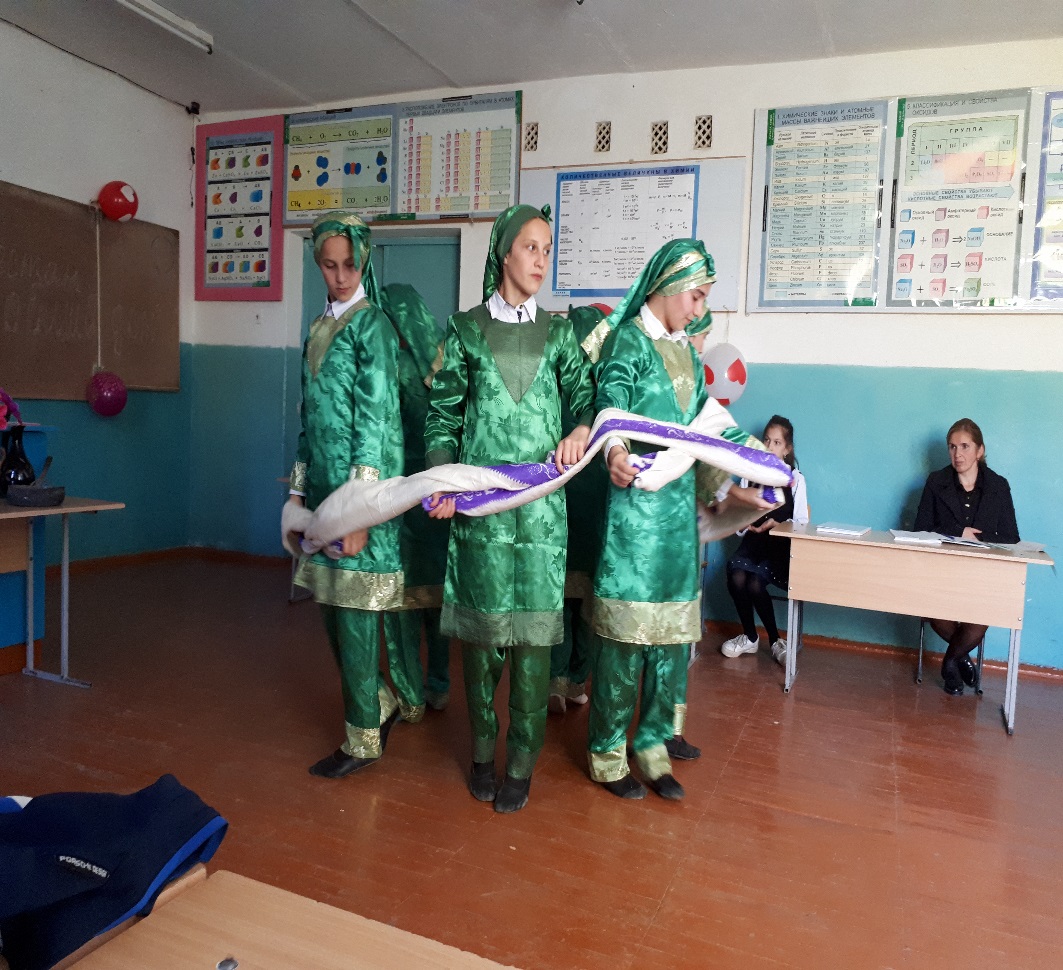 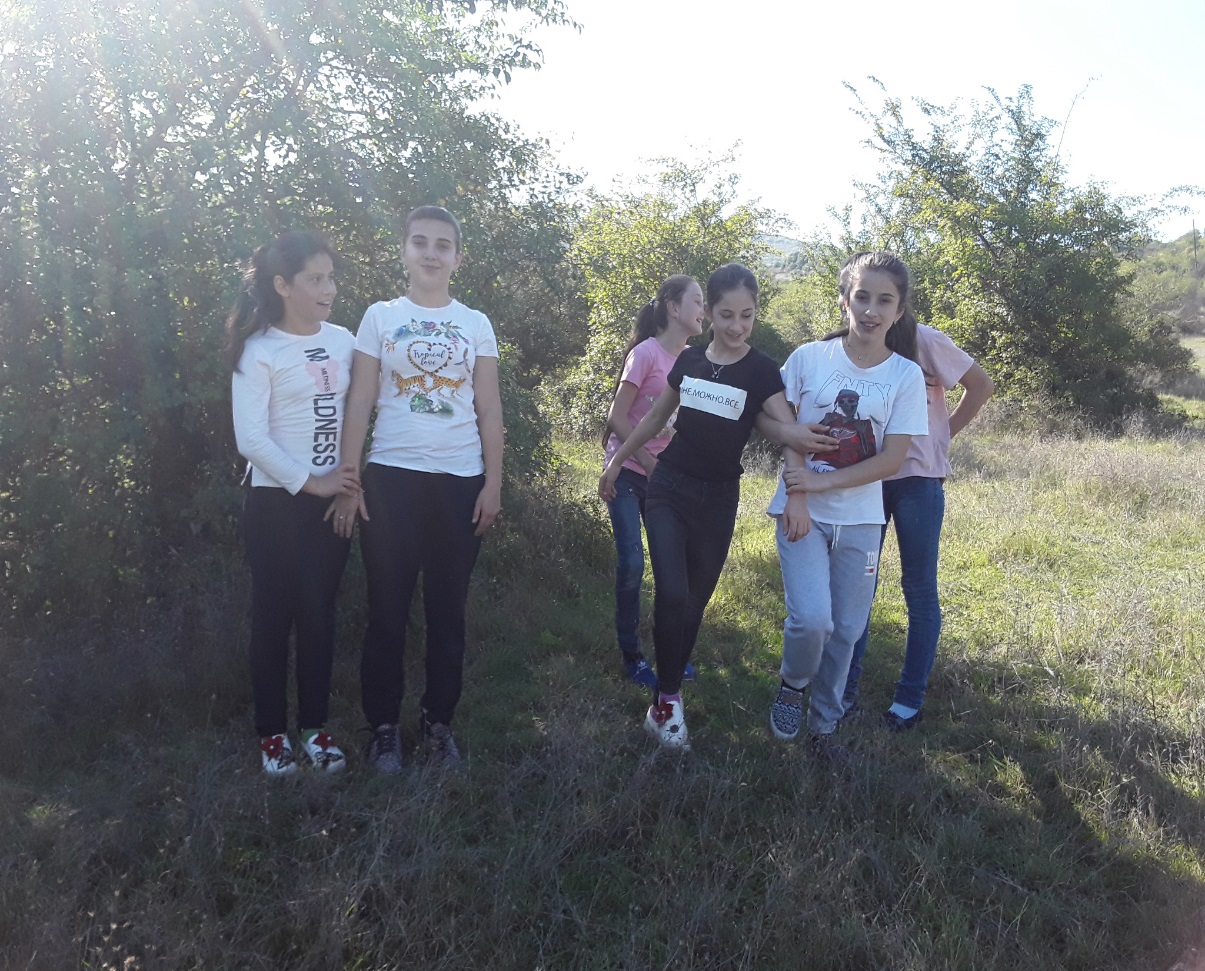 Дагестан наш общий дом
Осенняя экскурсия
Интеллект
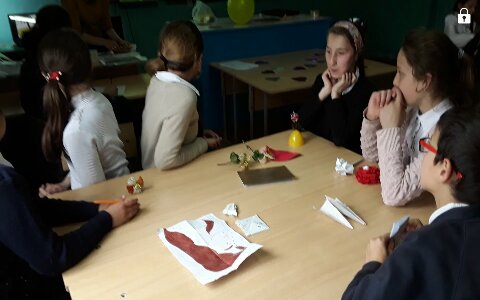 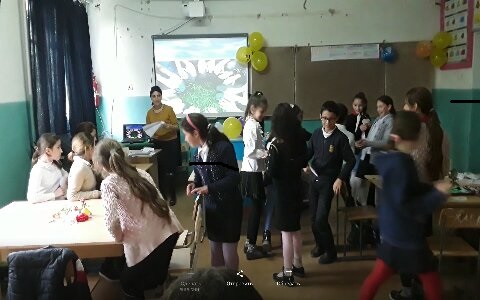 экология
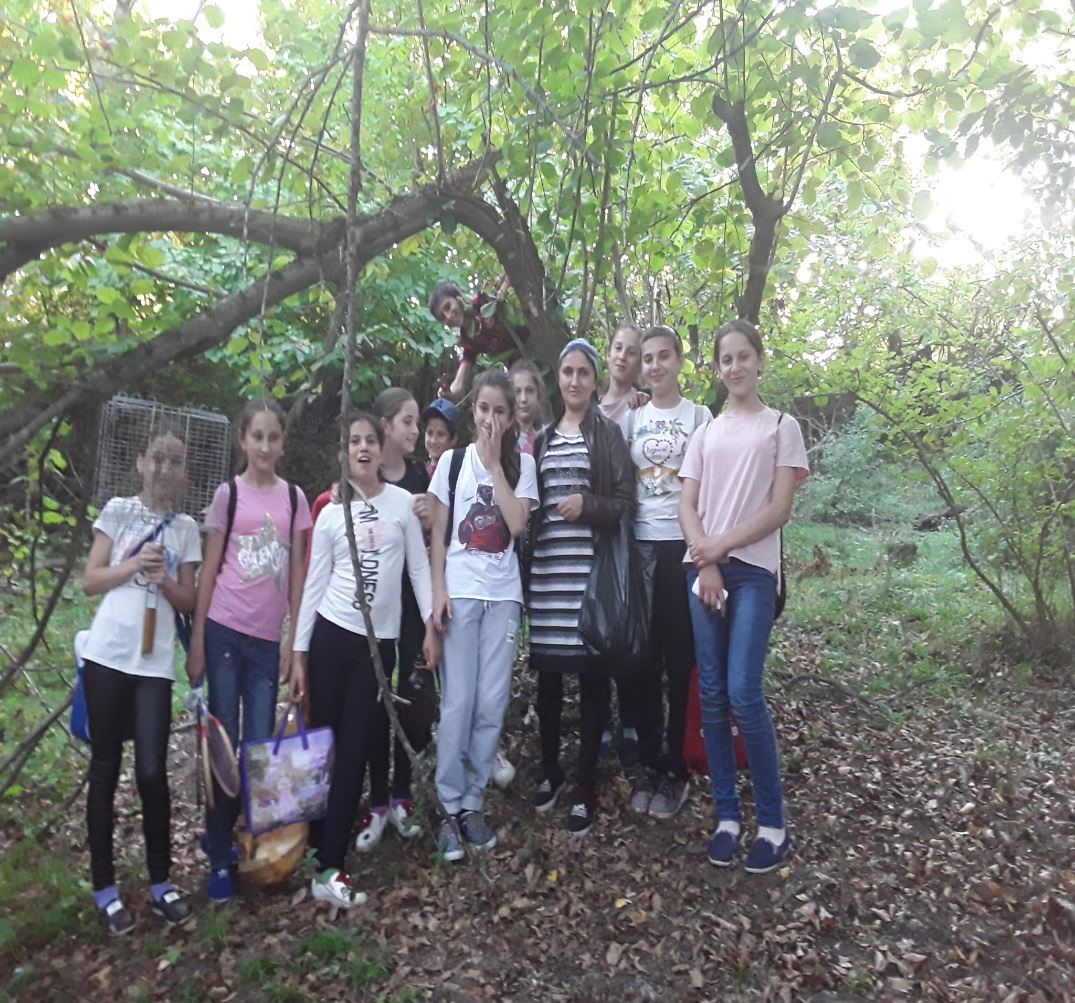 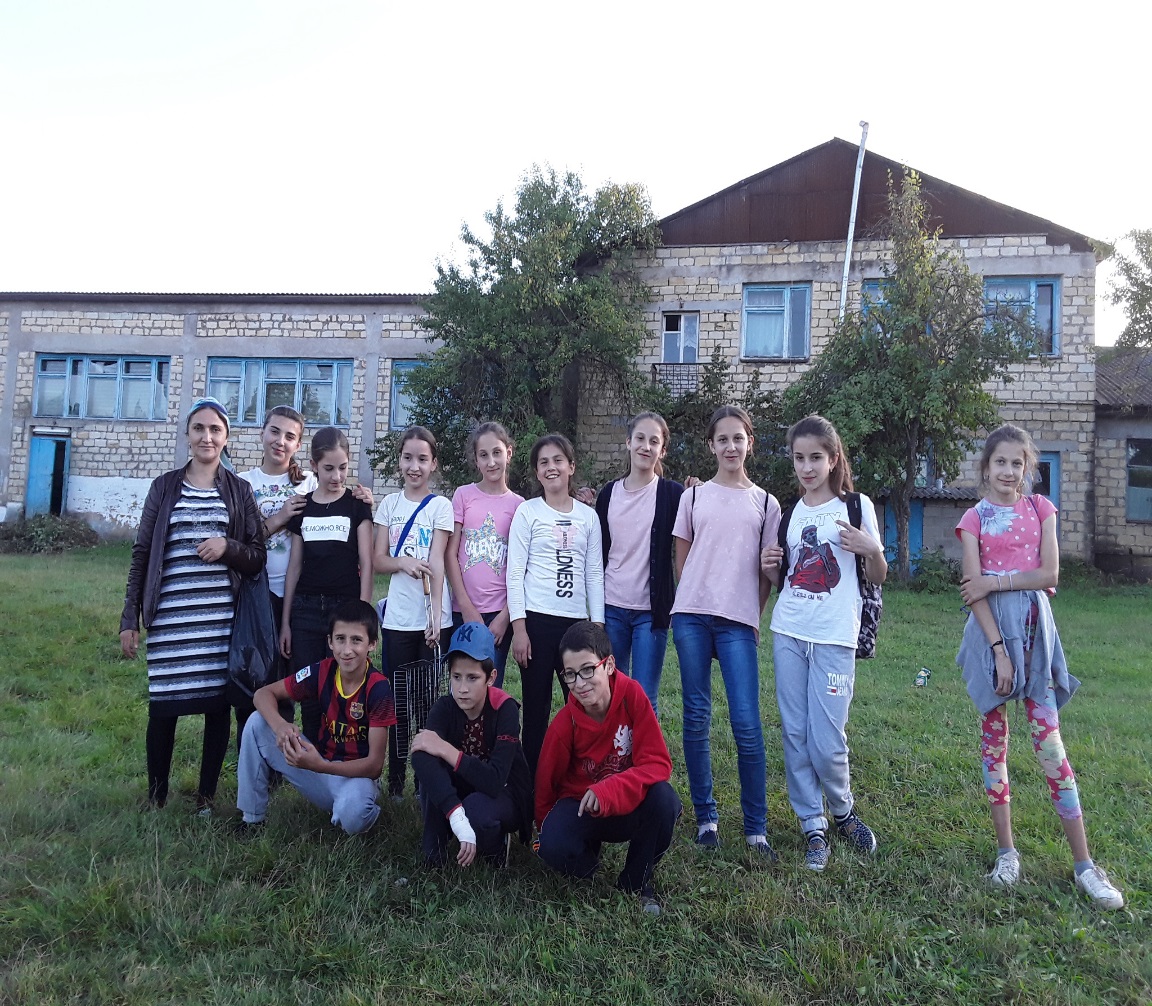 здоровье
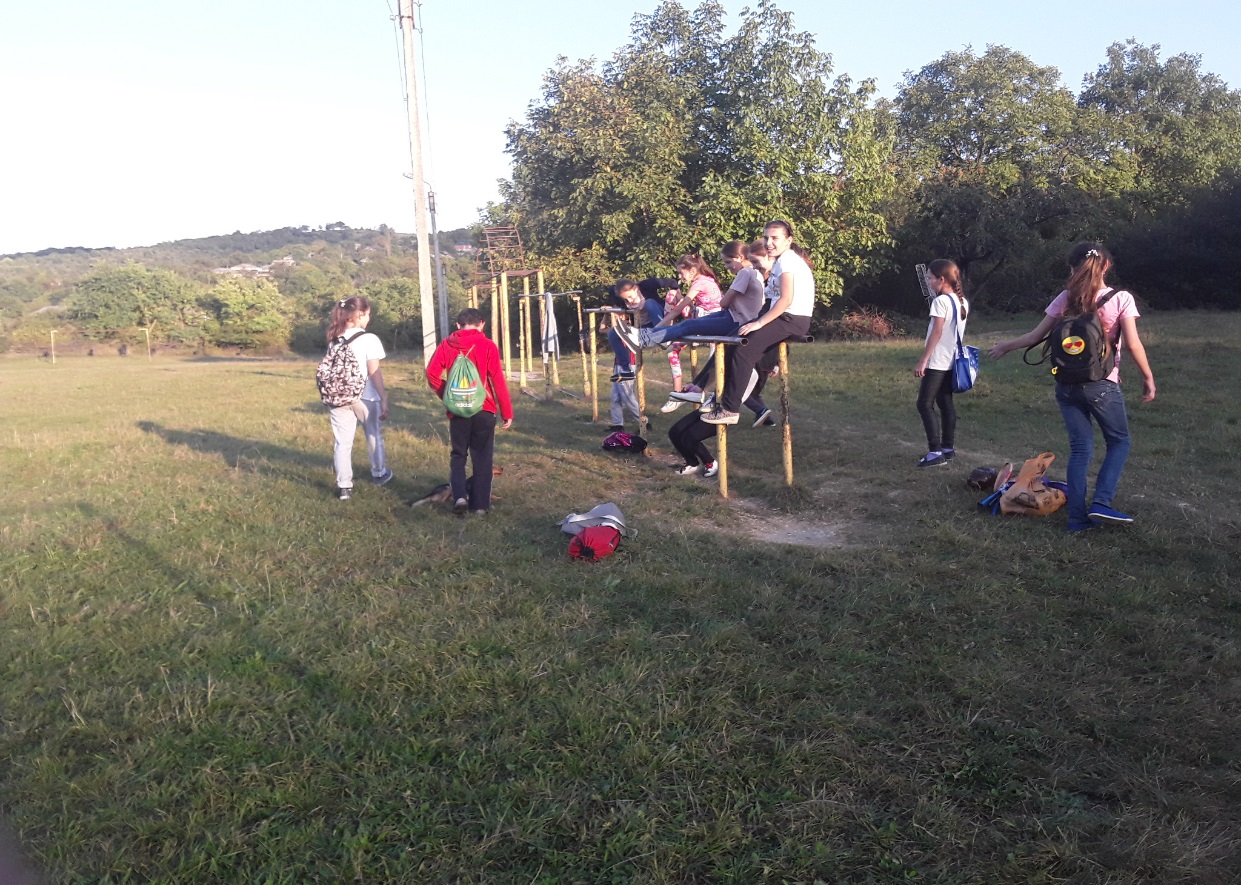 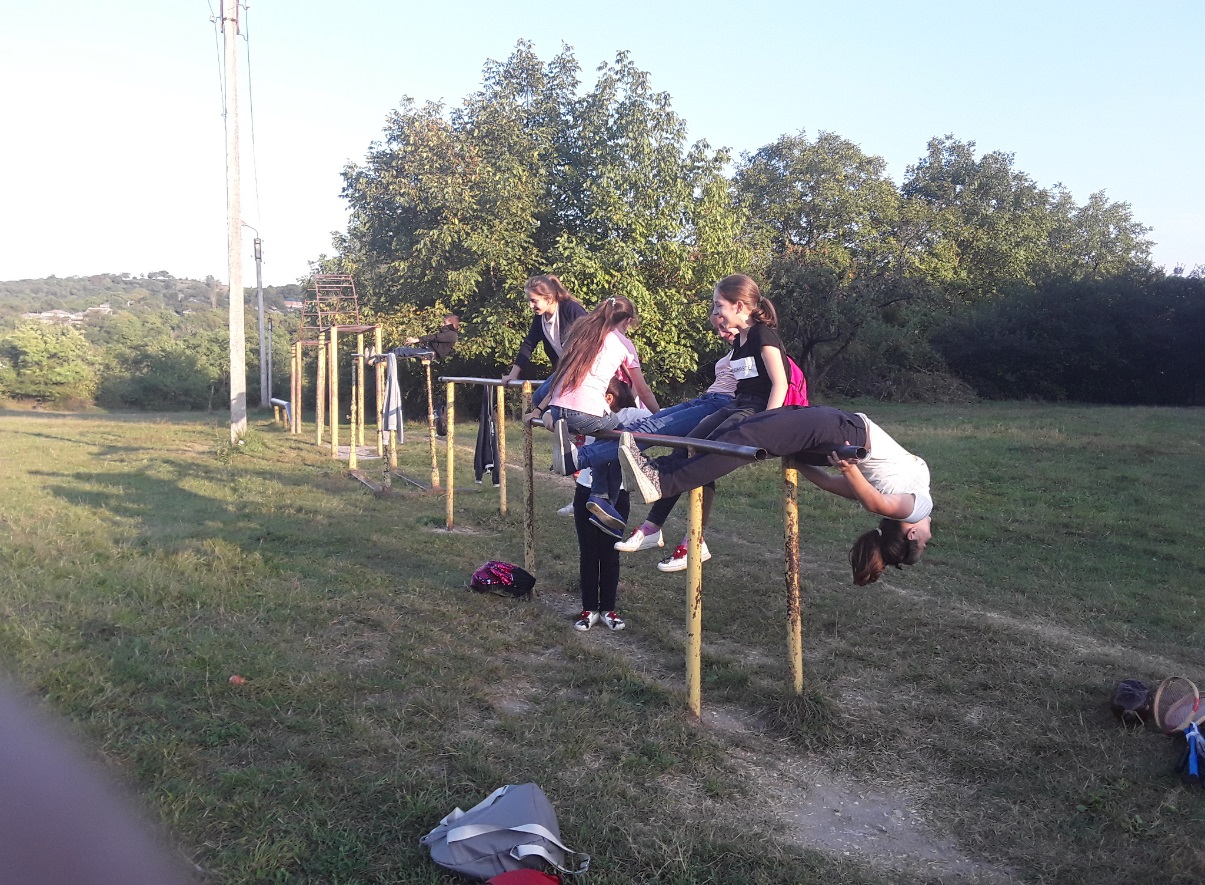 семья
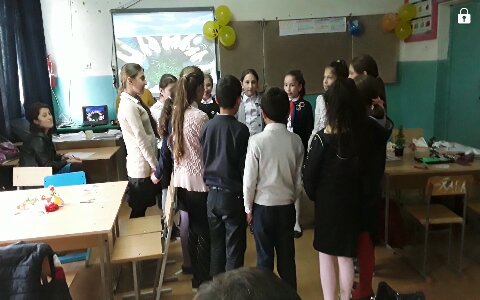 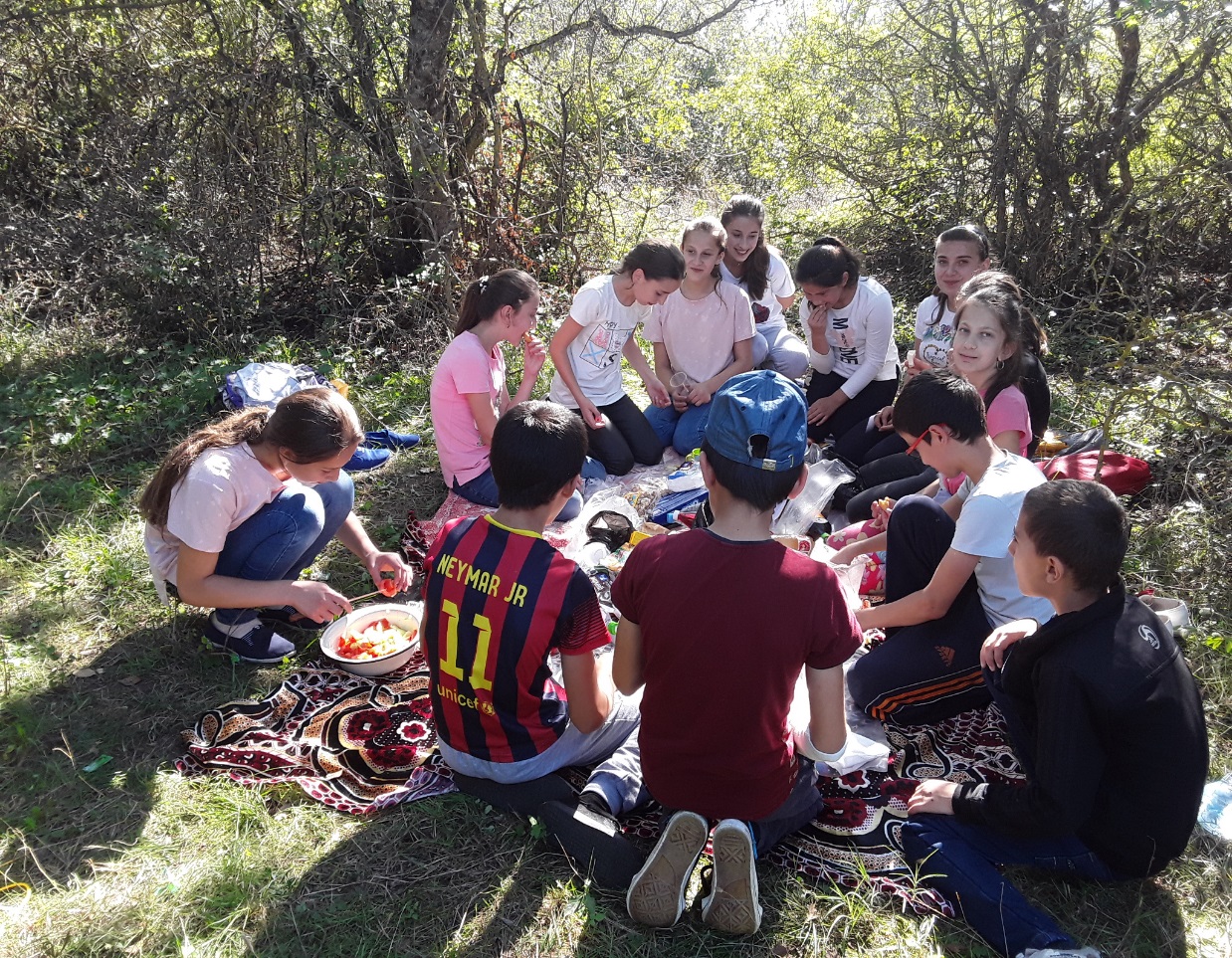 Мои педагогические заповеди
Школа- твой дом родной.
Дорожи крышей дома своего.
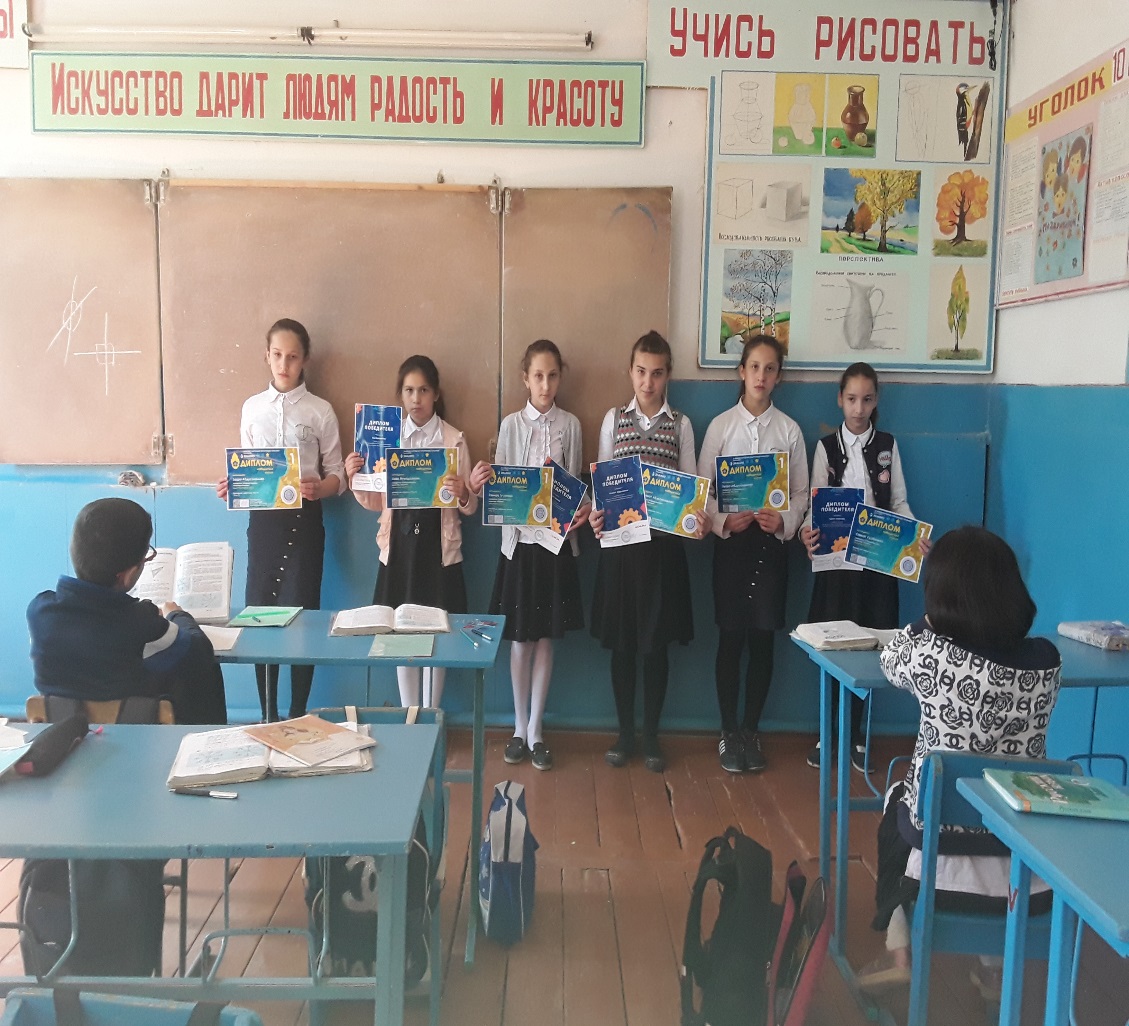 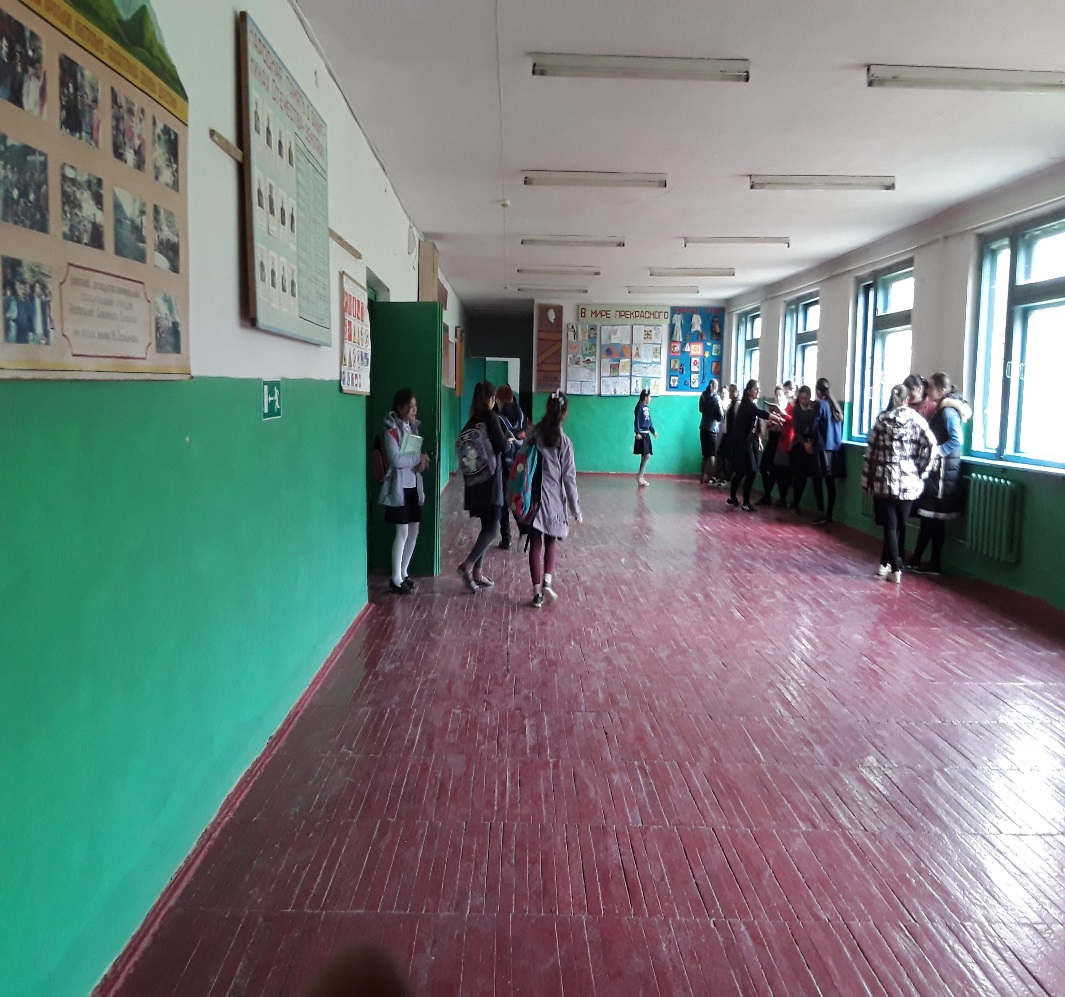 Пусть в нашем доме кричат  только от радости, 
а морщины будут следами былых улыбок
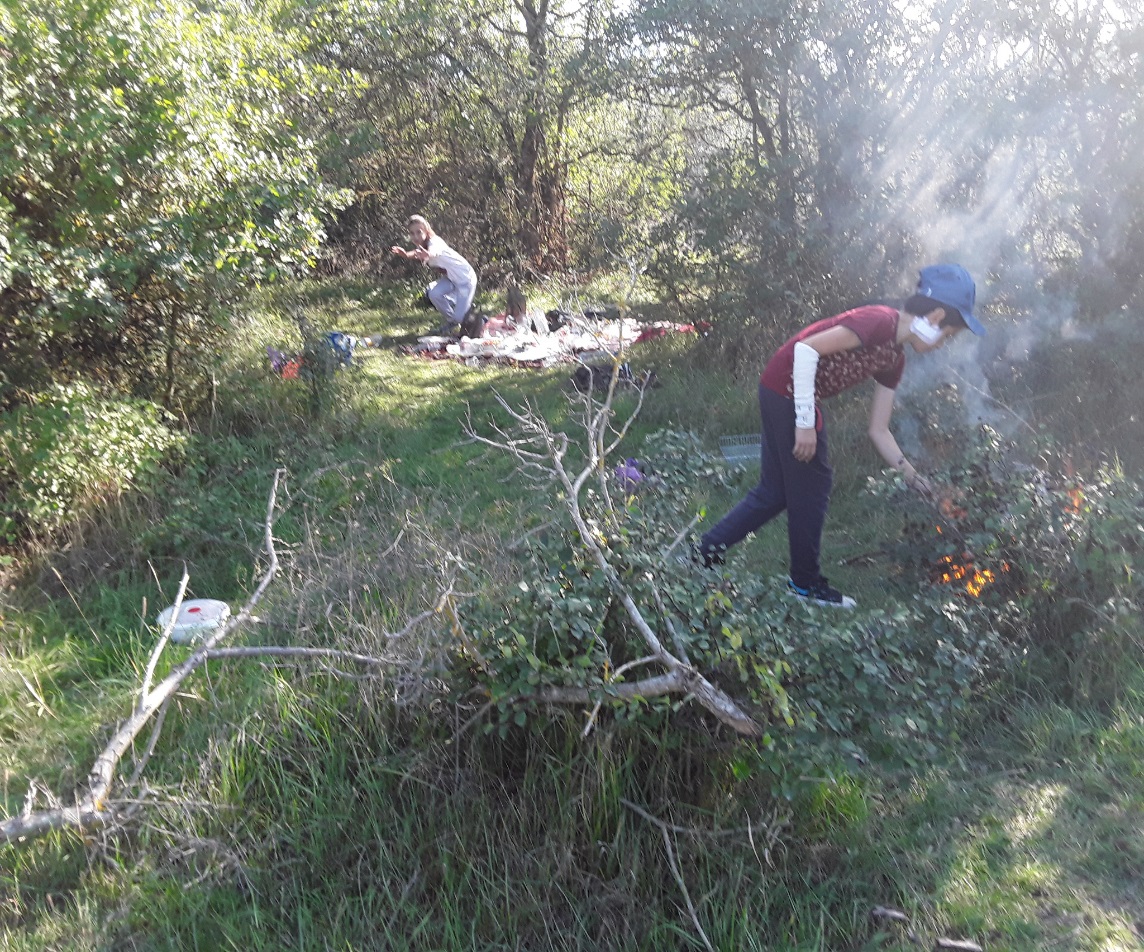 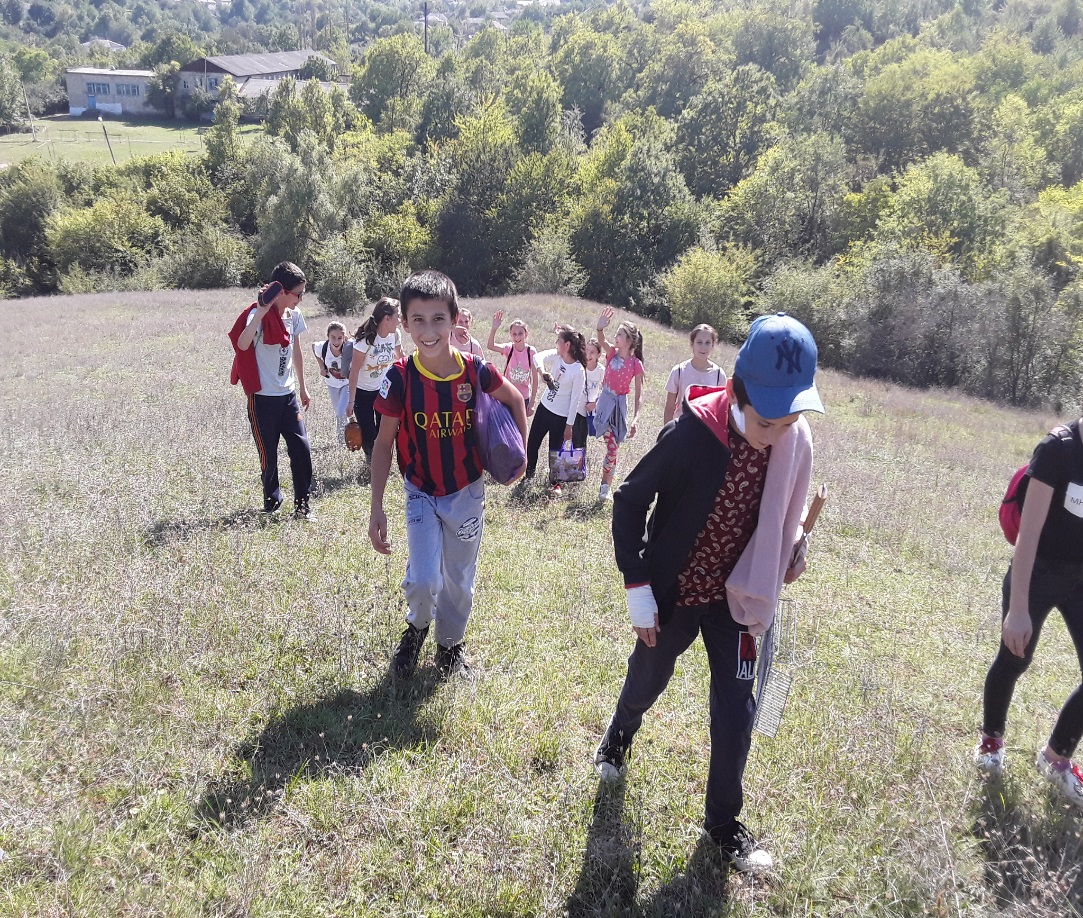 Но вот пришла пора
И для нашего торта
Он вкусняшка просто класс
Все самое лучшее для вас
Идемте детки угощаю
Тортом сладеньким я вас
 я сегодня вам прошаю
Мой любимый славный класс!
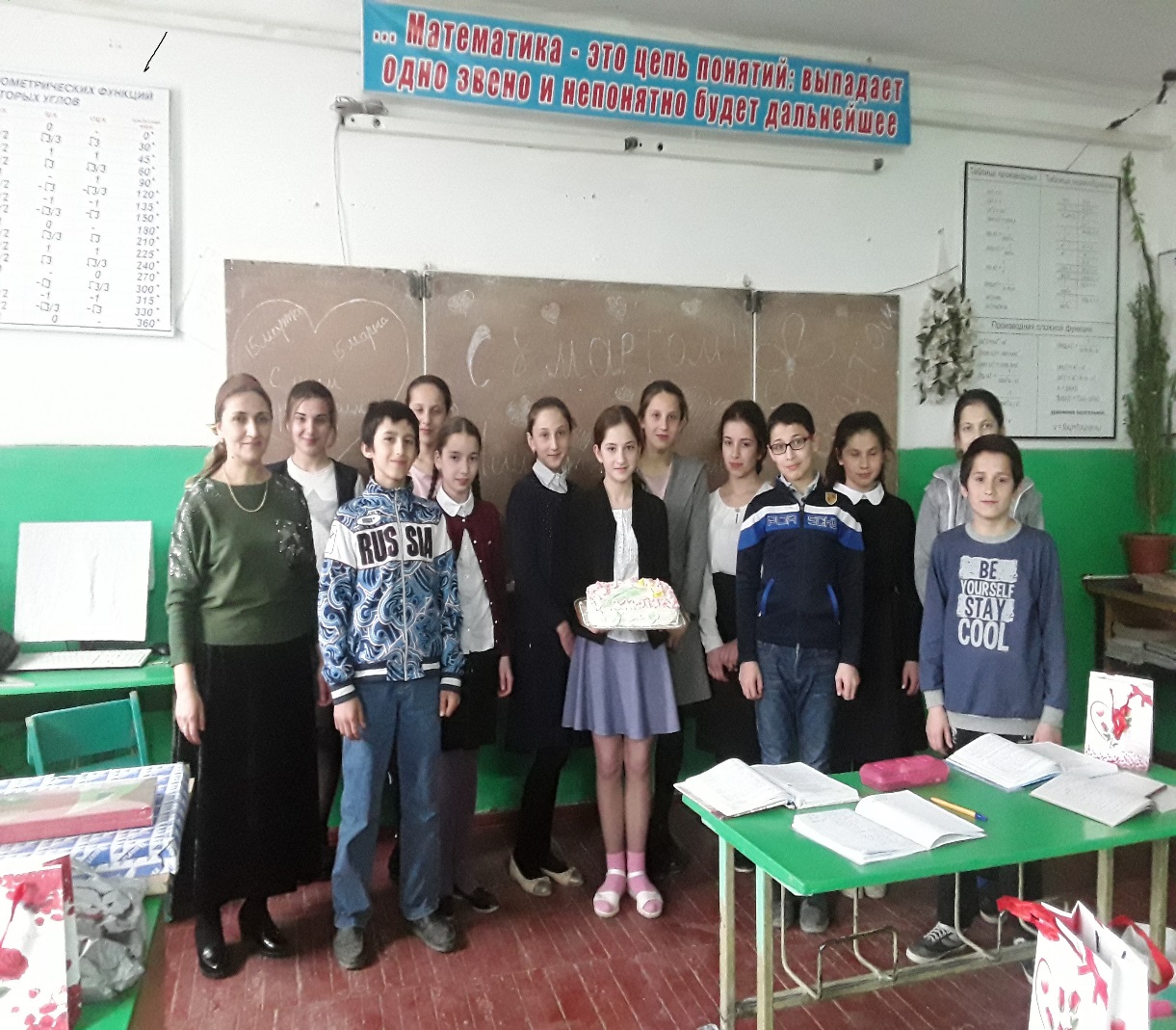 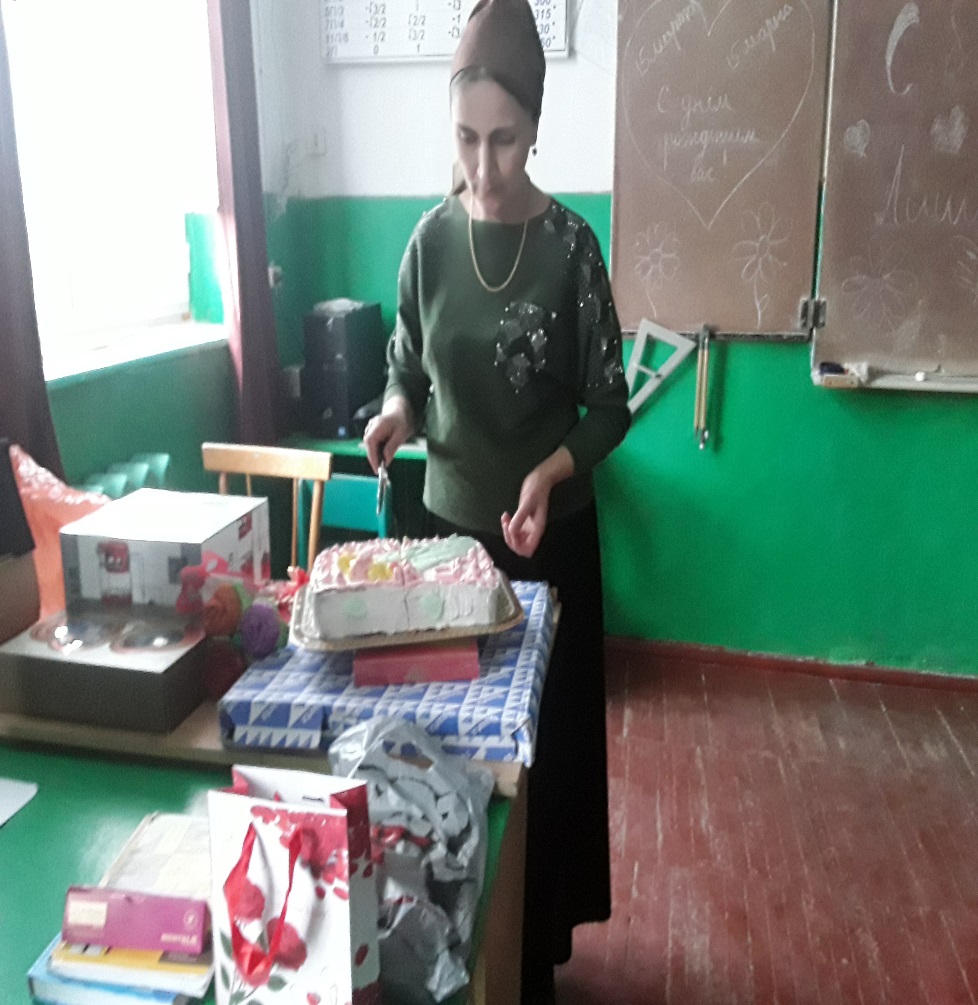 Говори что знаешь. Делай что умеешь. При этом помни ,
 что знать и уметь больше- никому не вредно.
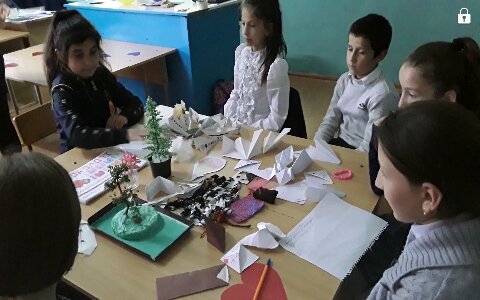 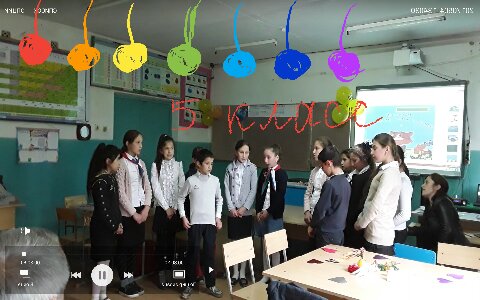 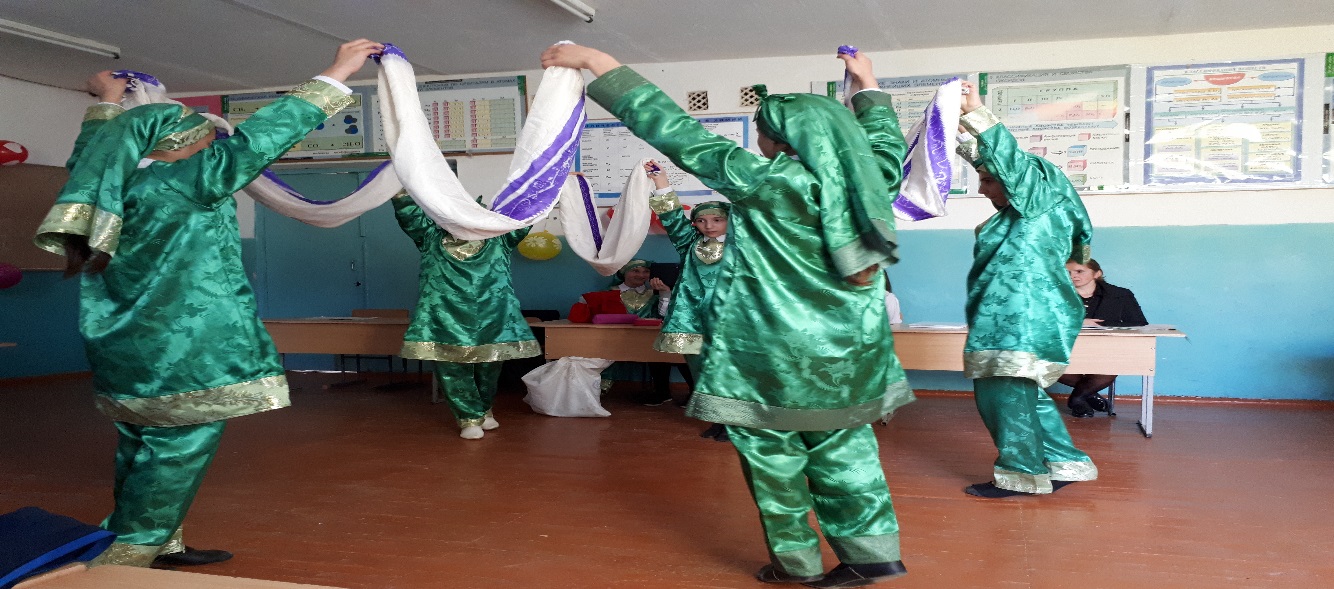 Школьное дело-это и наука, и искусство, и творчество, и художественая самодеятельность. Всегда  и везде ценится превыше всего профессионализм
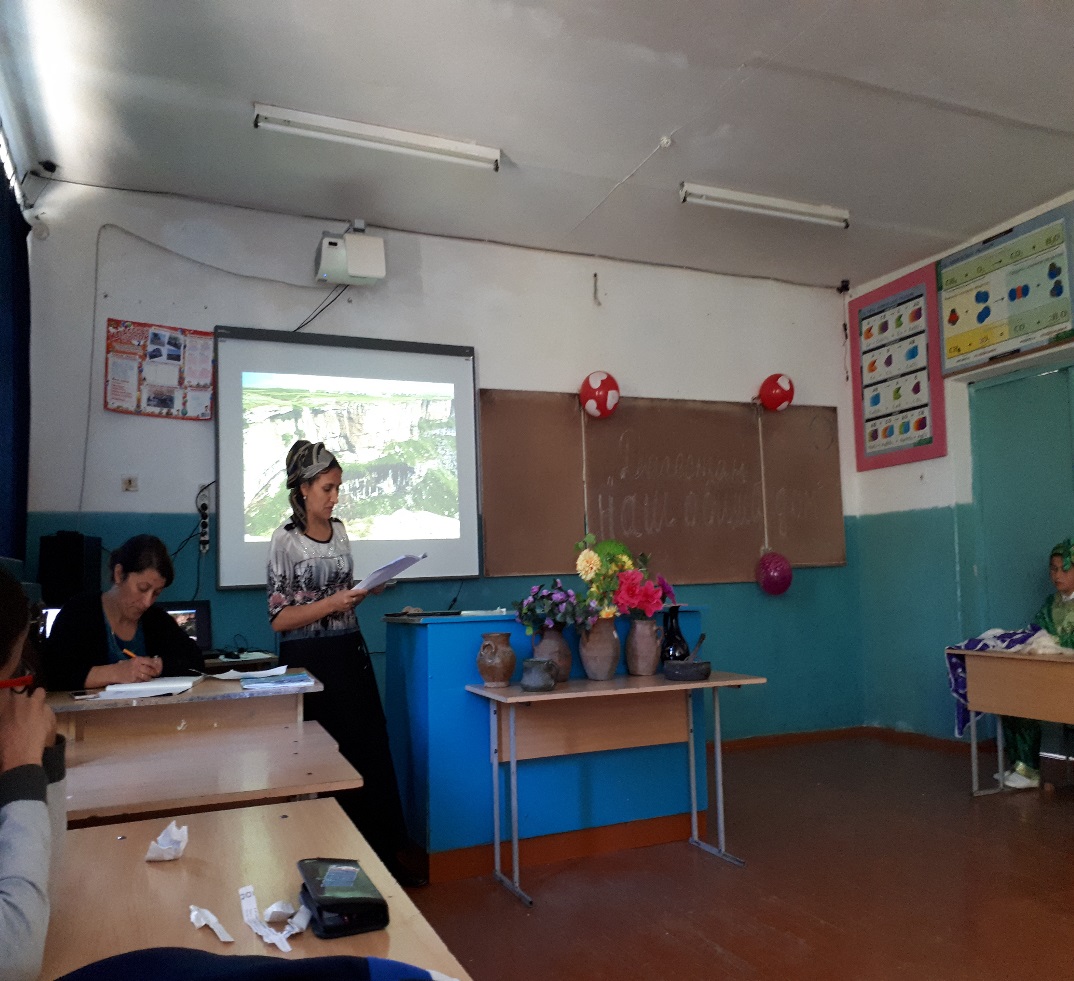 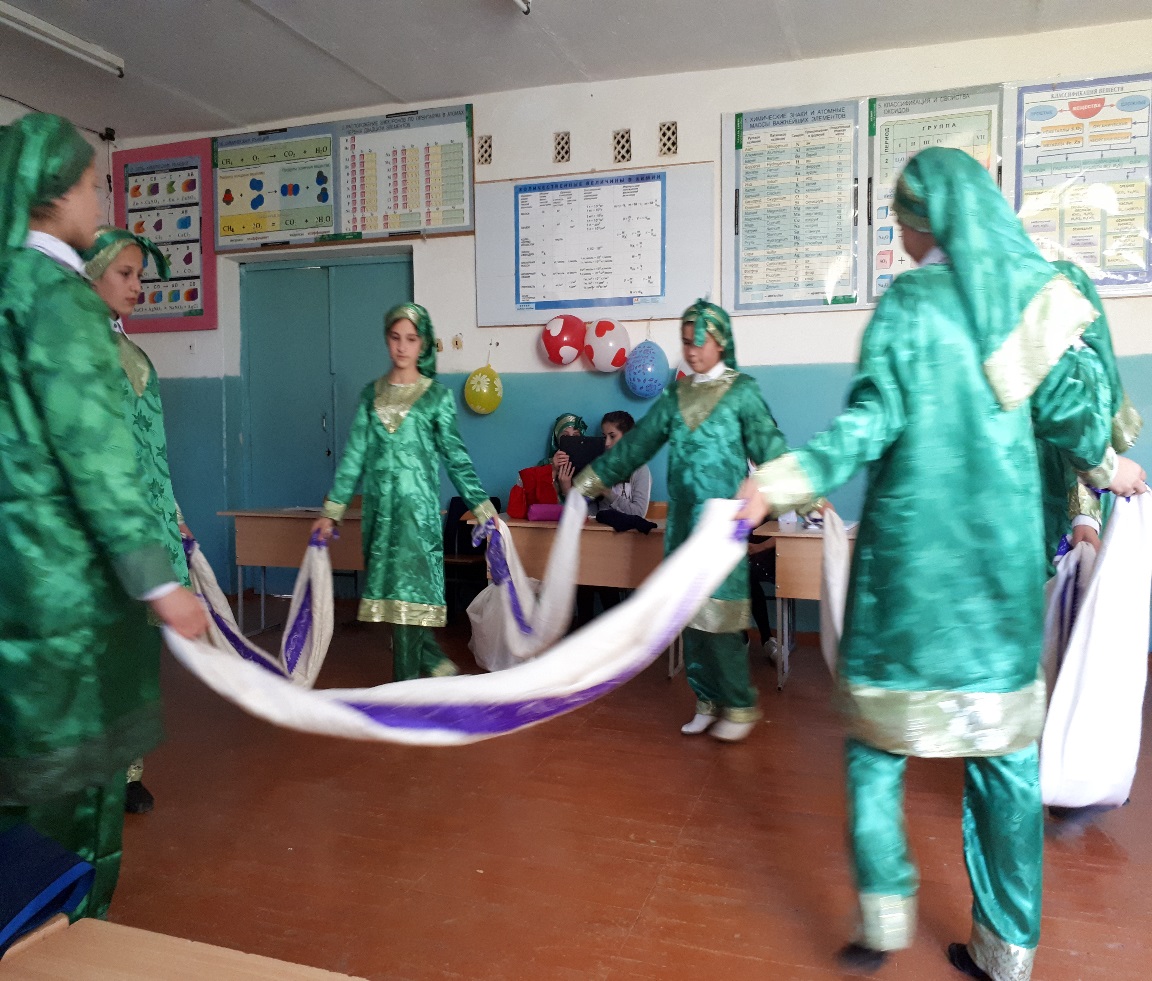 Главное- люби детей
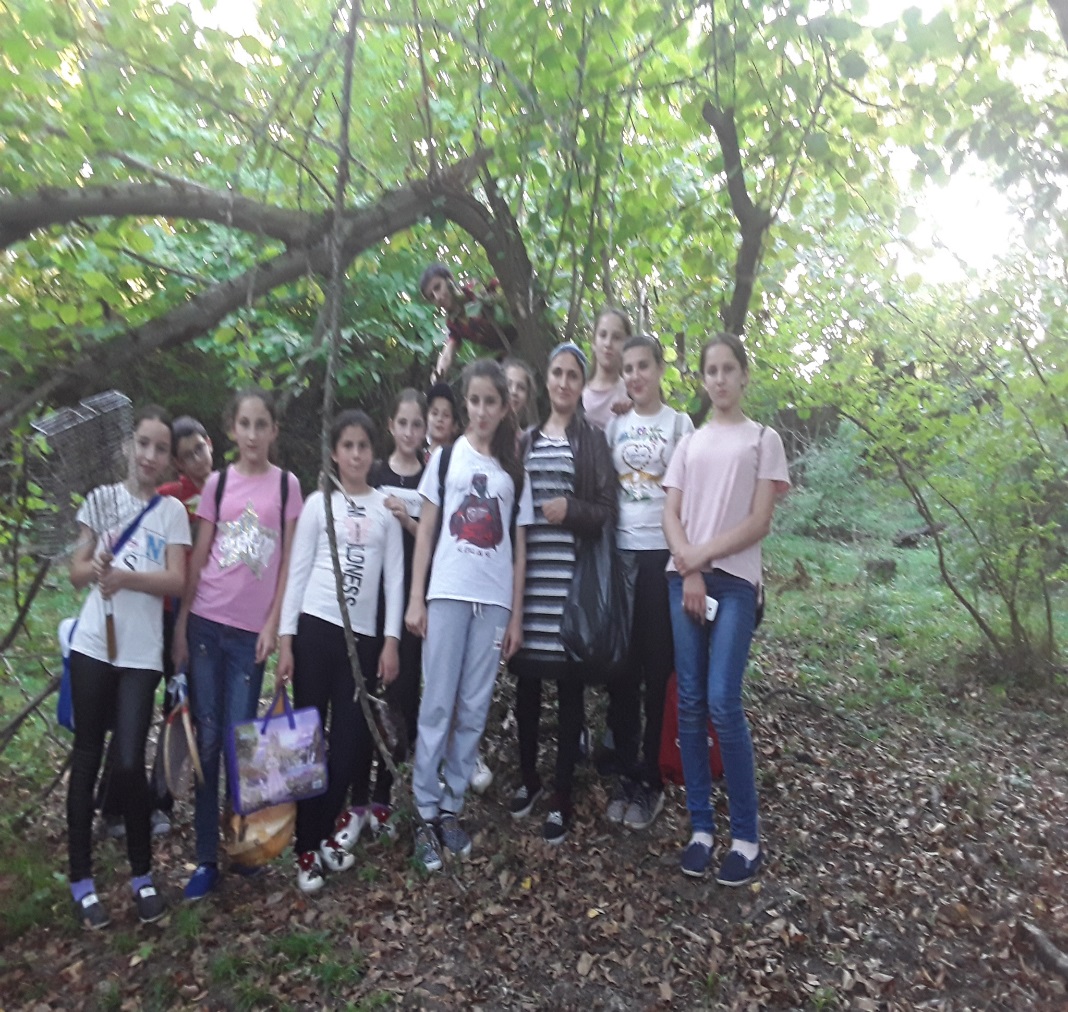 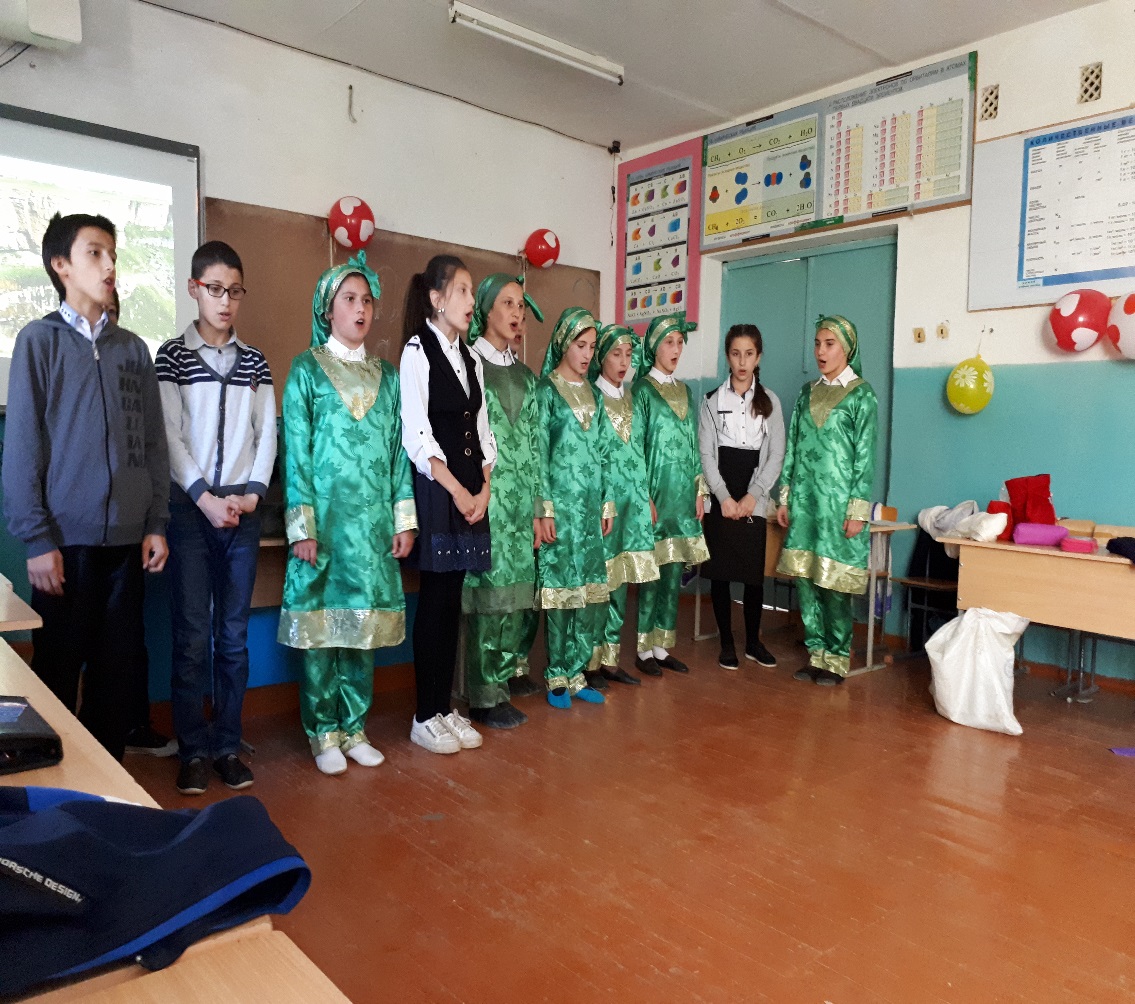 Славный  наш седьмой класс
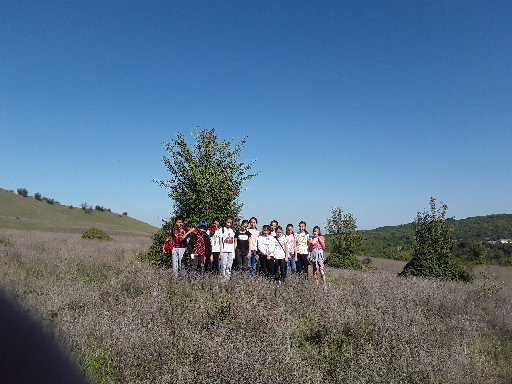 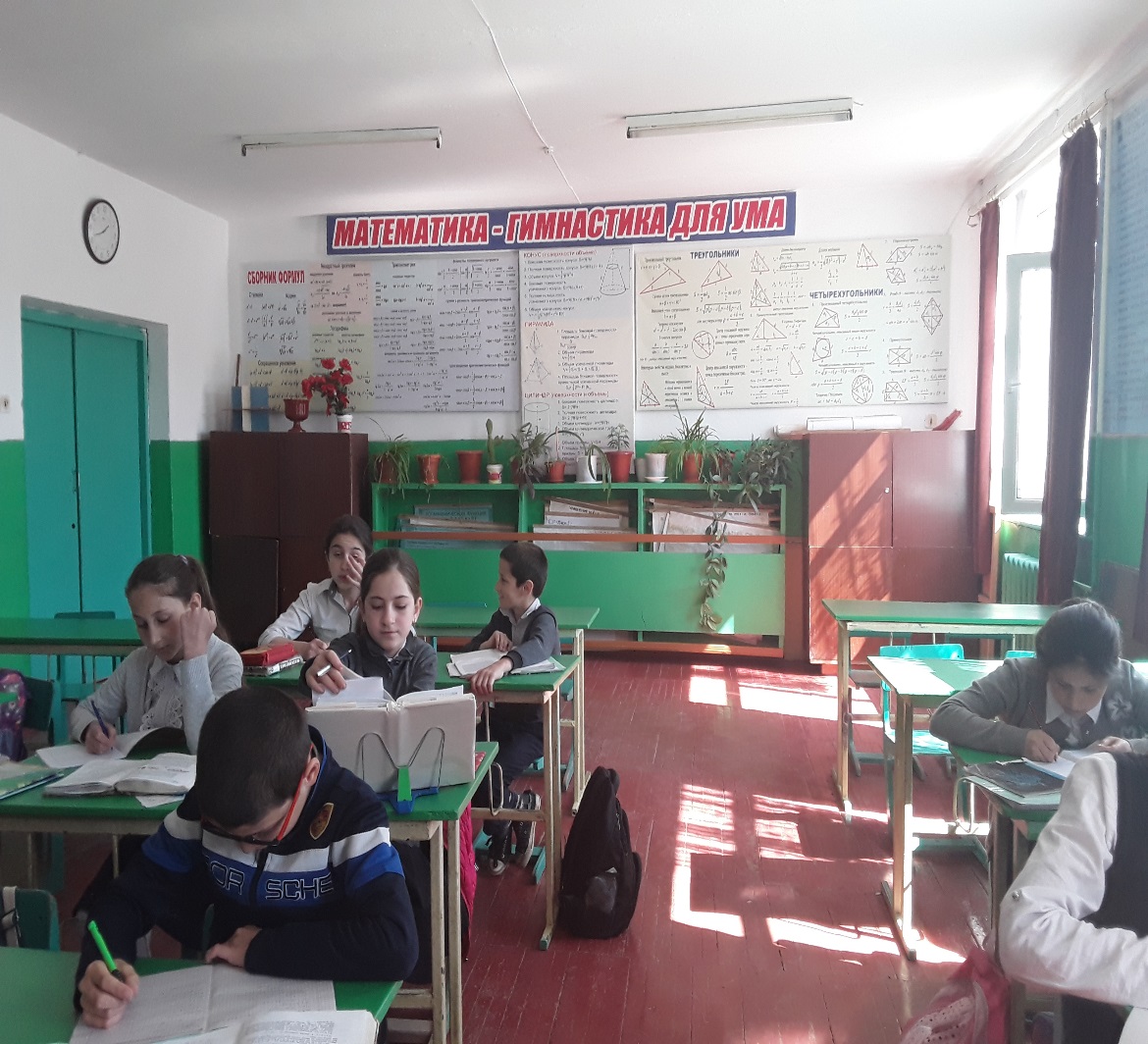 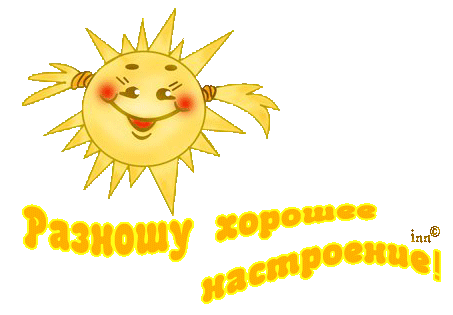 Улыбнитесь вместе с нами !
Жизнь прекрасна и чудесна
Улыбнитесь вы друг другу
И обиды все забудьте!
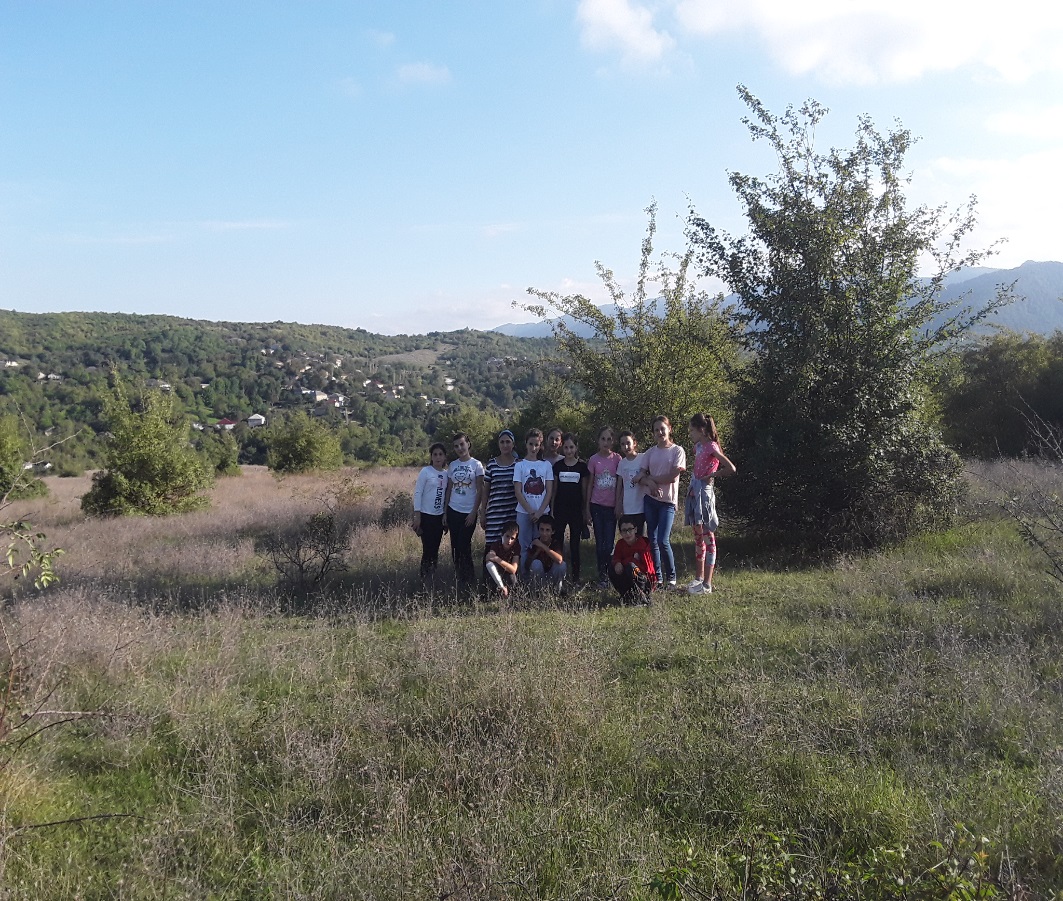 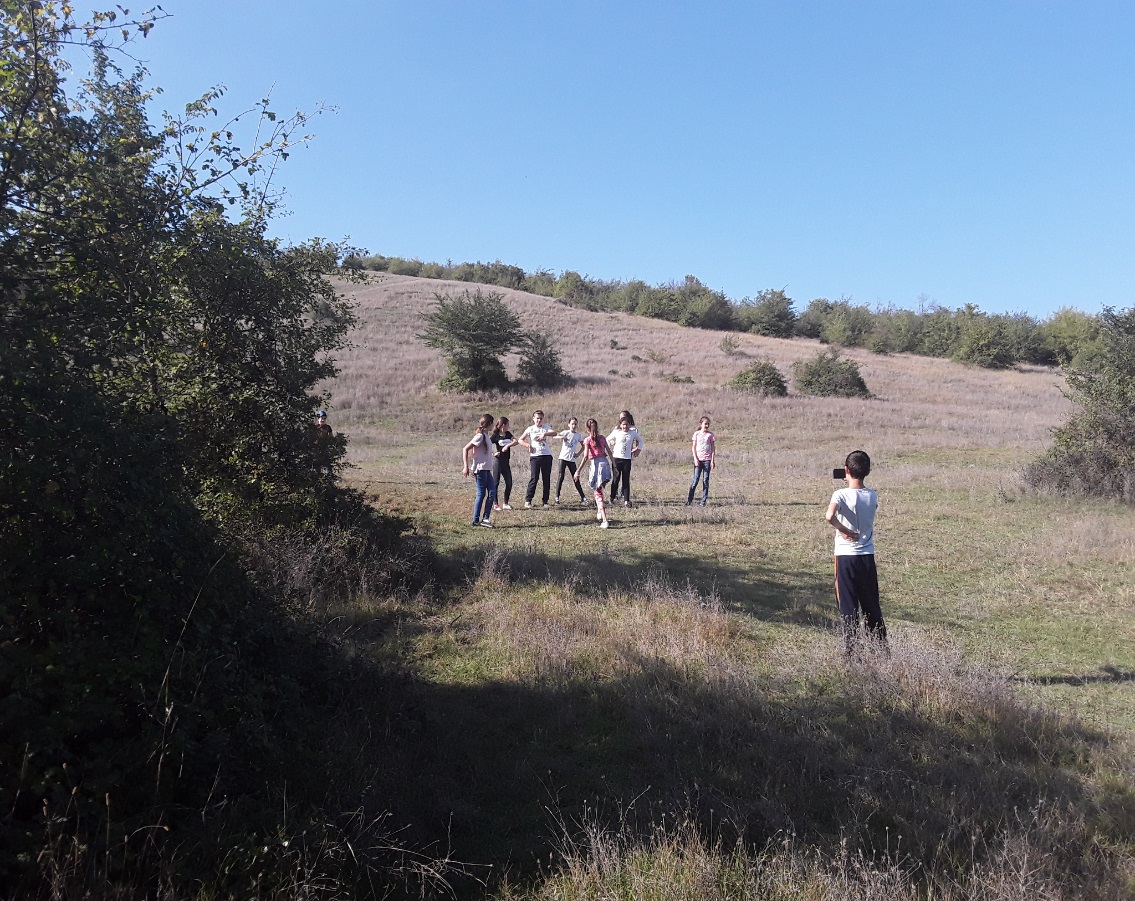 Спасибо за просмотр
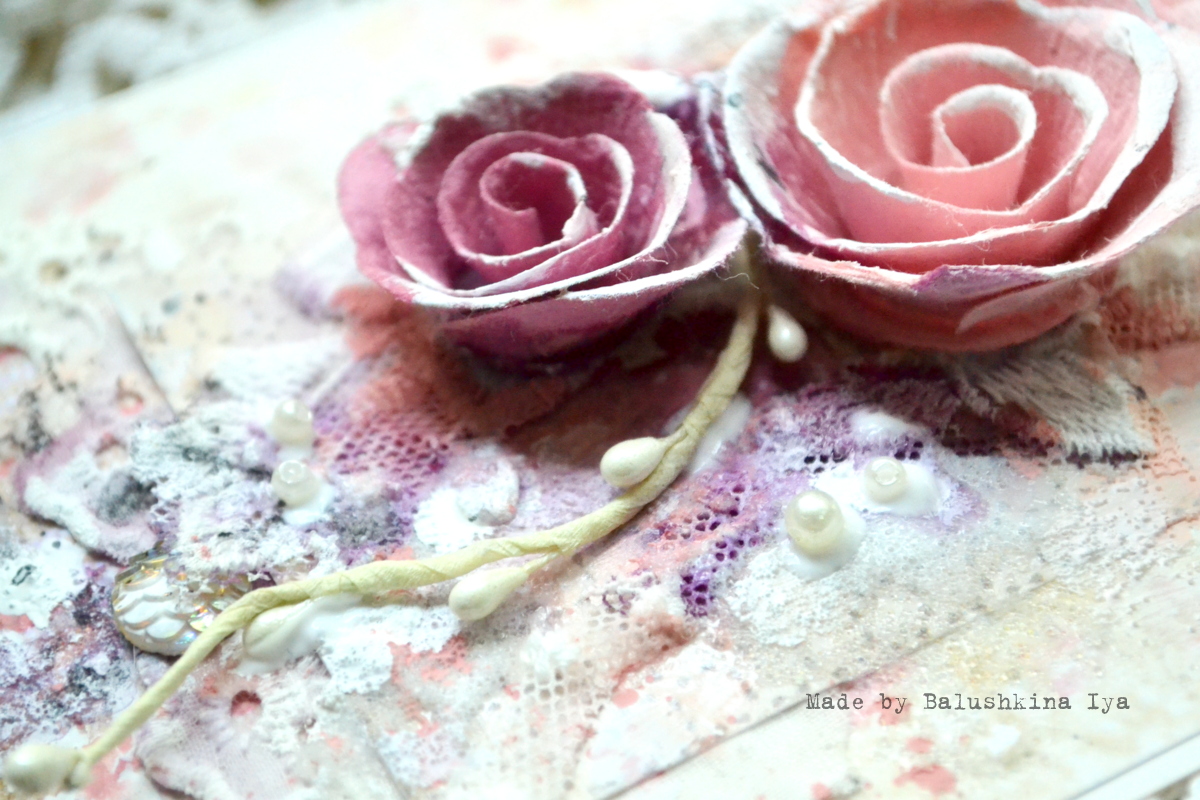 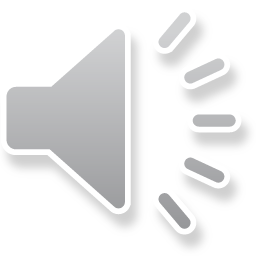